Landelijke Nascholing Sterrenkunde
André van der Hoeven / NOVA

Woudschoten 2015
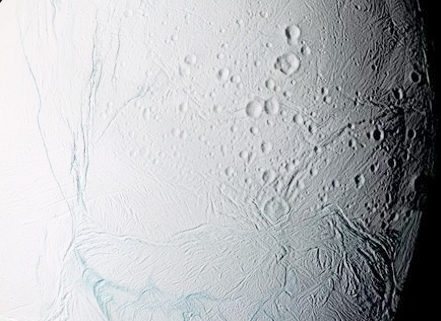 Wie ben ik?
André van der Hoeven

Docent natuurkunde – Emmauscollege Rotterdam
(ex-)Auteur Overal Natuurkunde
Schrijver 'Inleiding astronomie'  NOVA
Auteur astrofotografieboek 'Treasures of the Universe'
Amateur astrofotograaf/astronoom
Begeleider werkcolleges nascholing Leiden
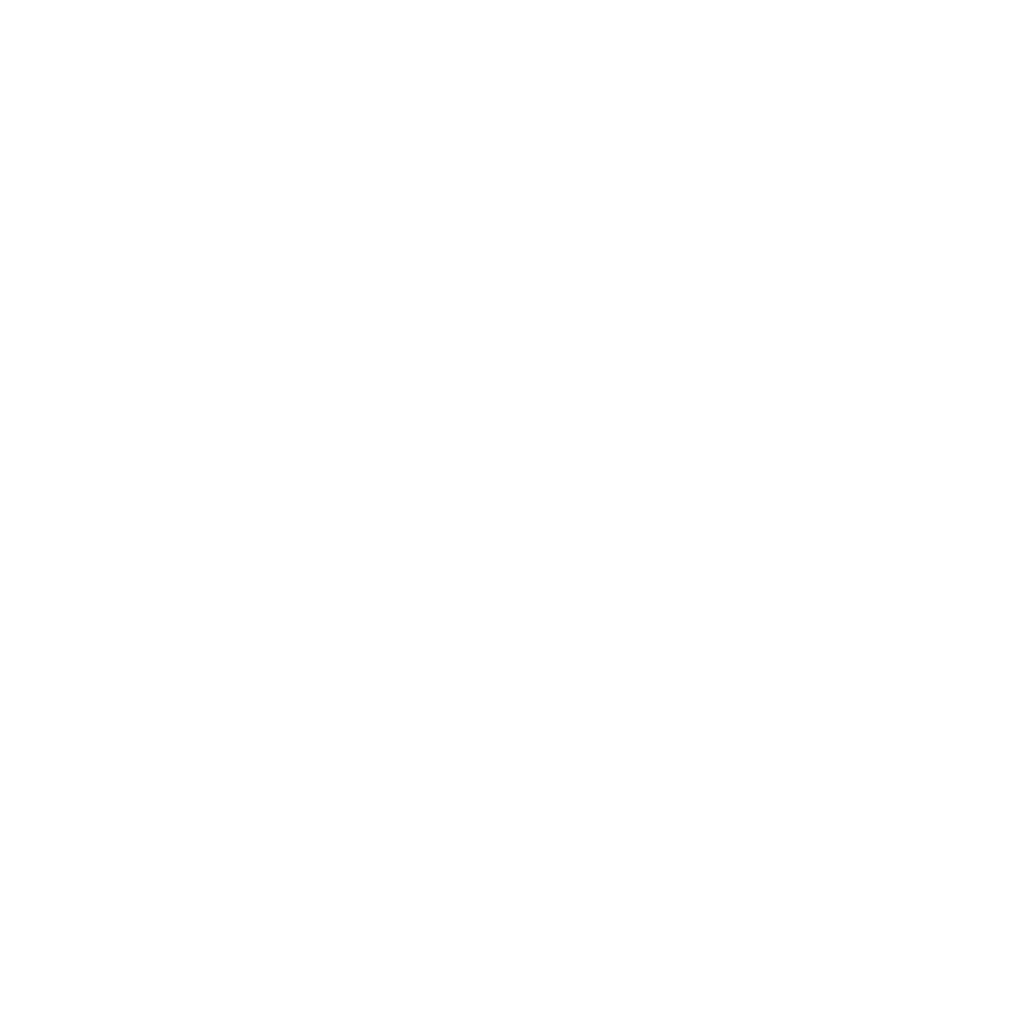 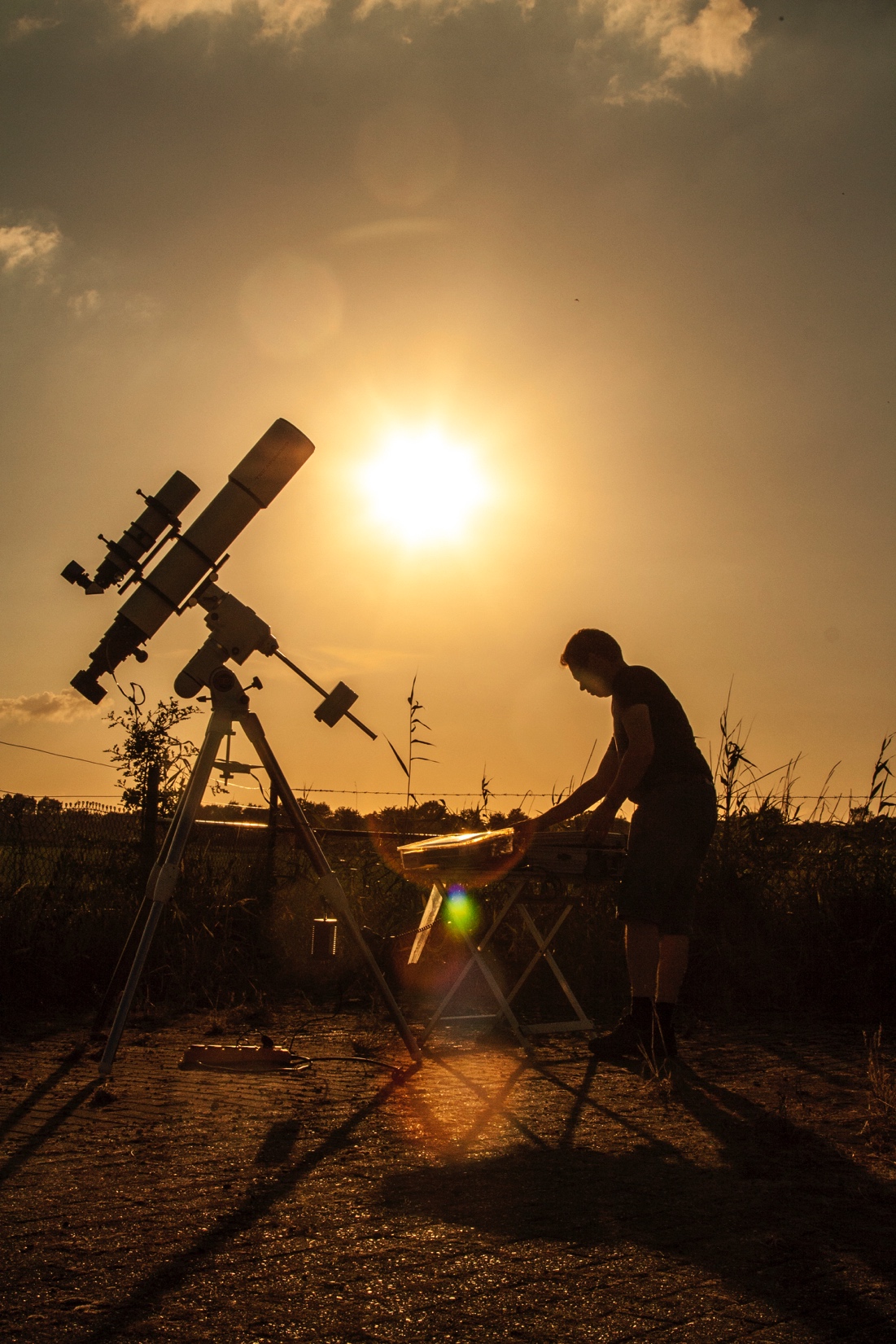 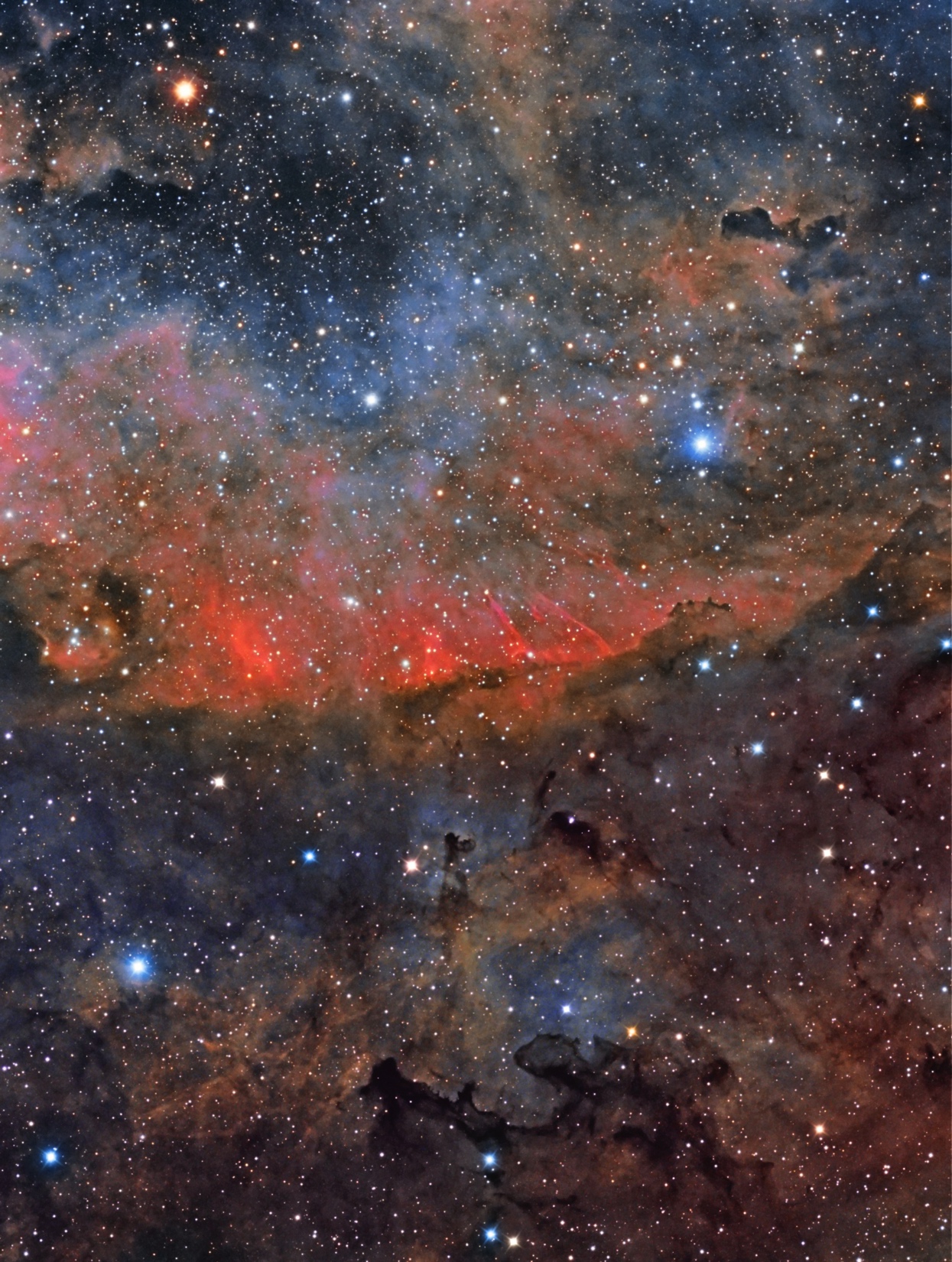 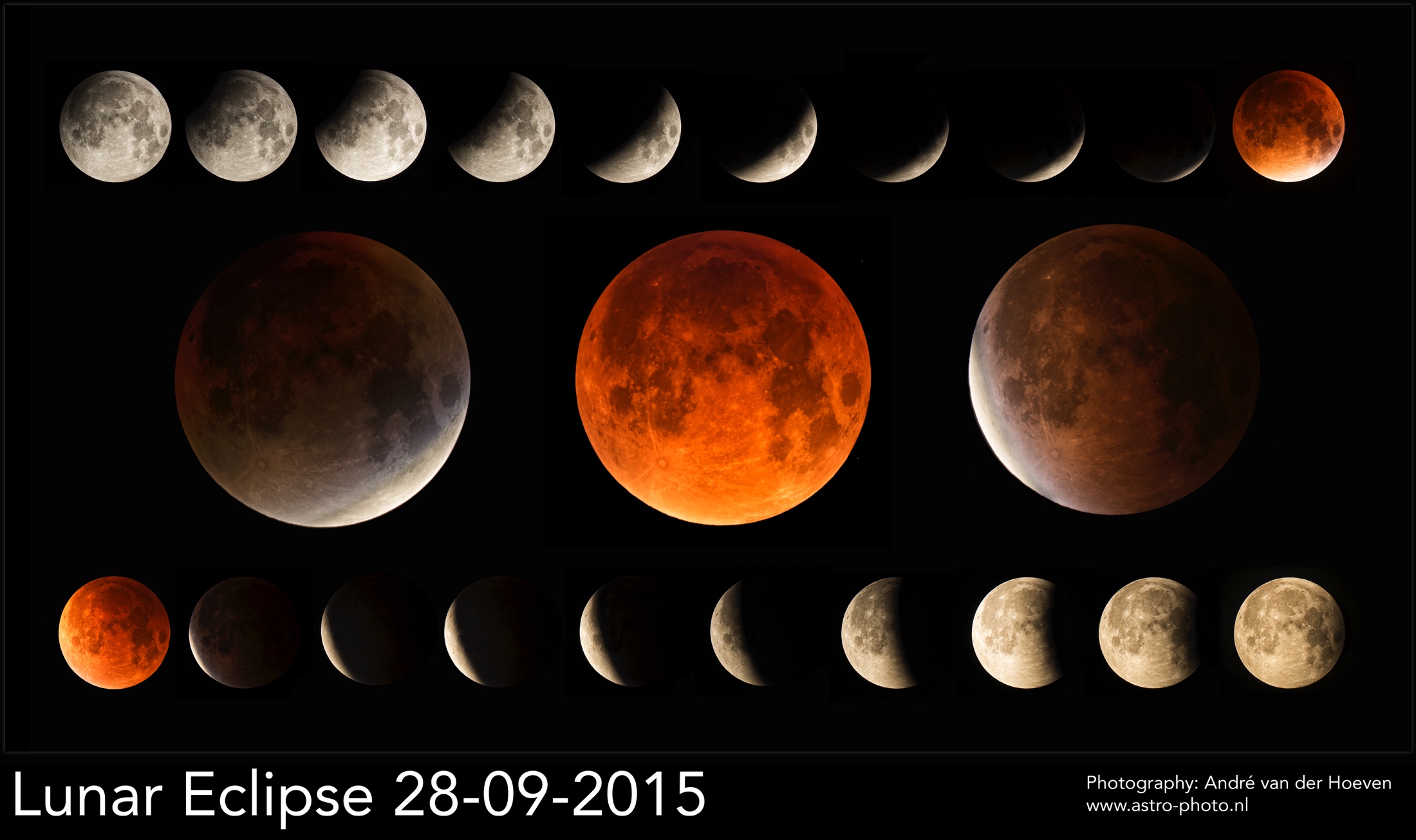 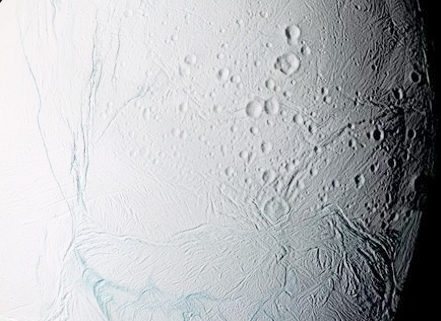 Landelijke Nascholing Sterrenkunde
NOVA

  Waarom dit initiatief?

  Opzet nascholing

  Cursusmateriaal

  Inhoud nascholing, de colleges
  
  Vragen
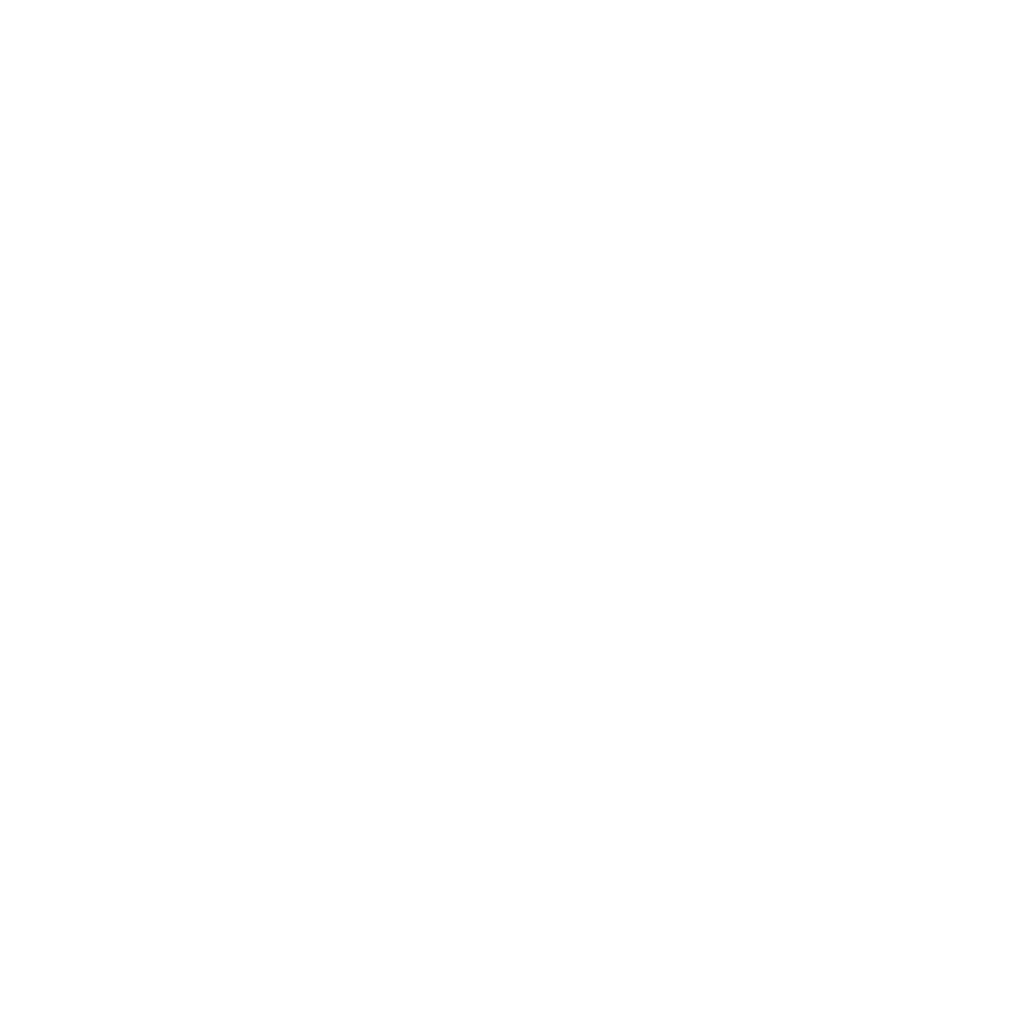 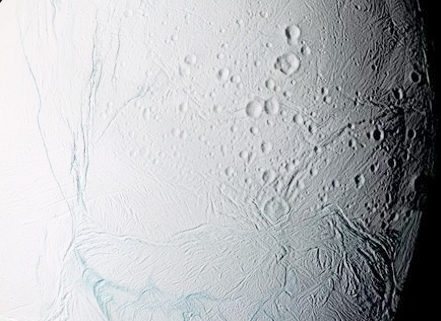 Nederlandse Onderzoekschool  voor  Astronomie
Een samenwerkingsverband tussen vier universiteiten om zo Nederland in de “Champions League” te houden van de internationale sterrenkunde.


 	Wetenschapsonderzoek op vele terreinen van de 	sterrenkunde

   Opdrachtgever voor instrumentenbouw

   Informatiecentrum voor communicatie en educatie

   www.astronomie.nl
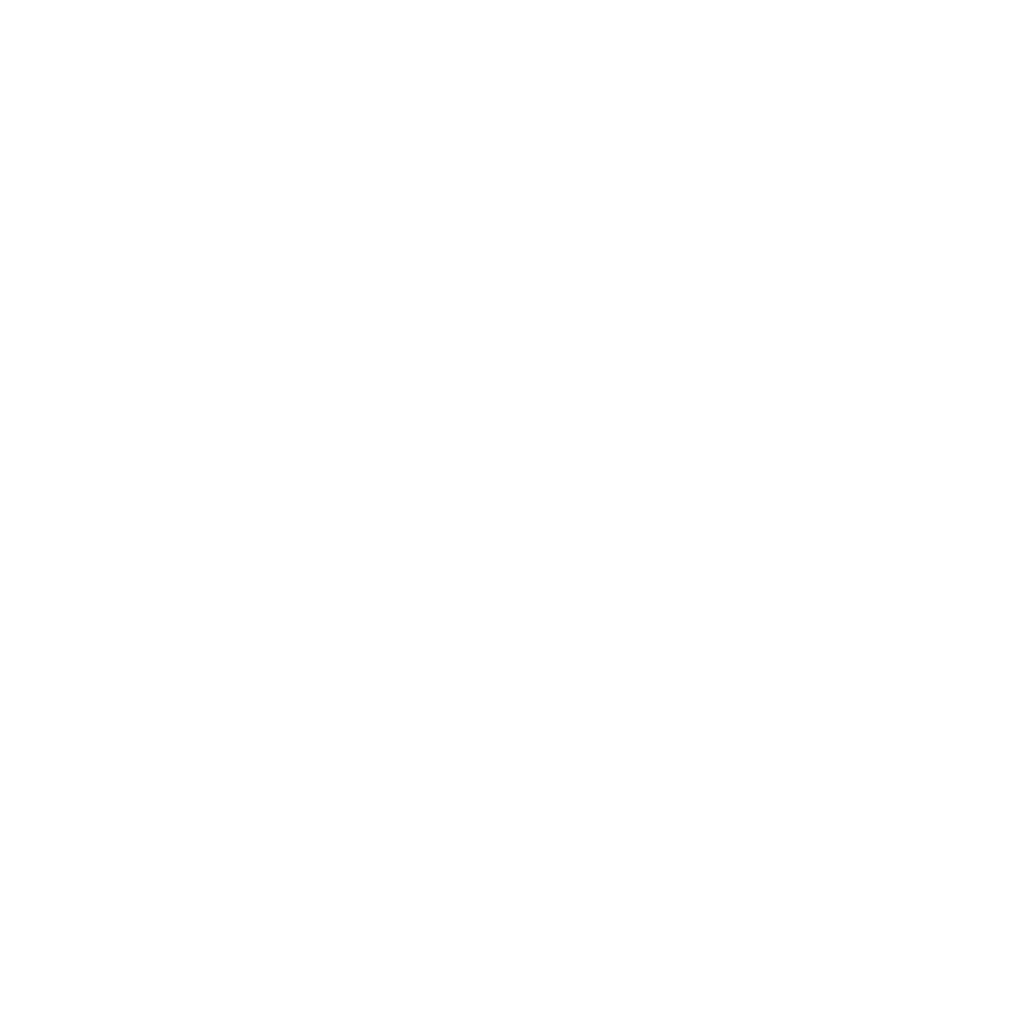 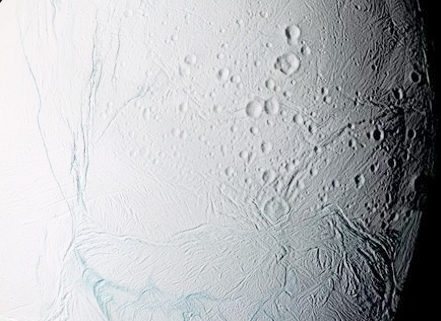 Waarom dit initiatief?
Sterrenkunde is terug zowel bij HAVO als VWO

  Havo nog vrijstelling t/m 2016

  Bij het eindexamen VWO 2016 Natuurkunde is de        	kans groot dat er opgaven m.b.t. Gravitatie en 
 	Astrofysica in het examen zijn opgenomen

  Een vraag van meerdere docenten tijdens workshops 	in het land, o.a. op Woudschoten in 2014.
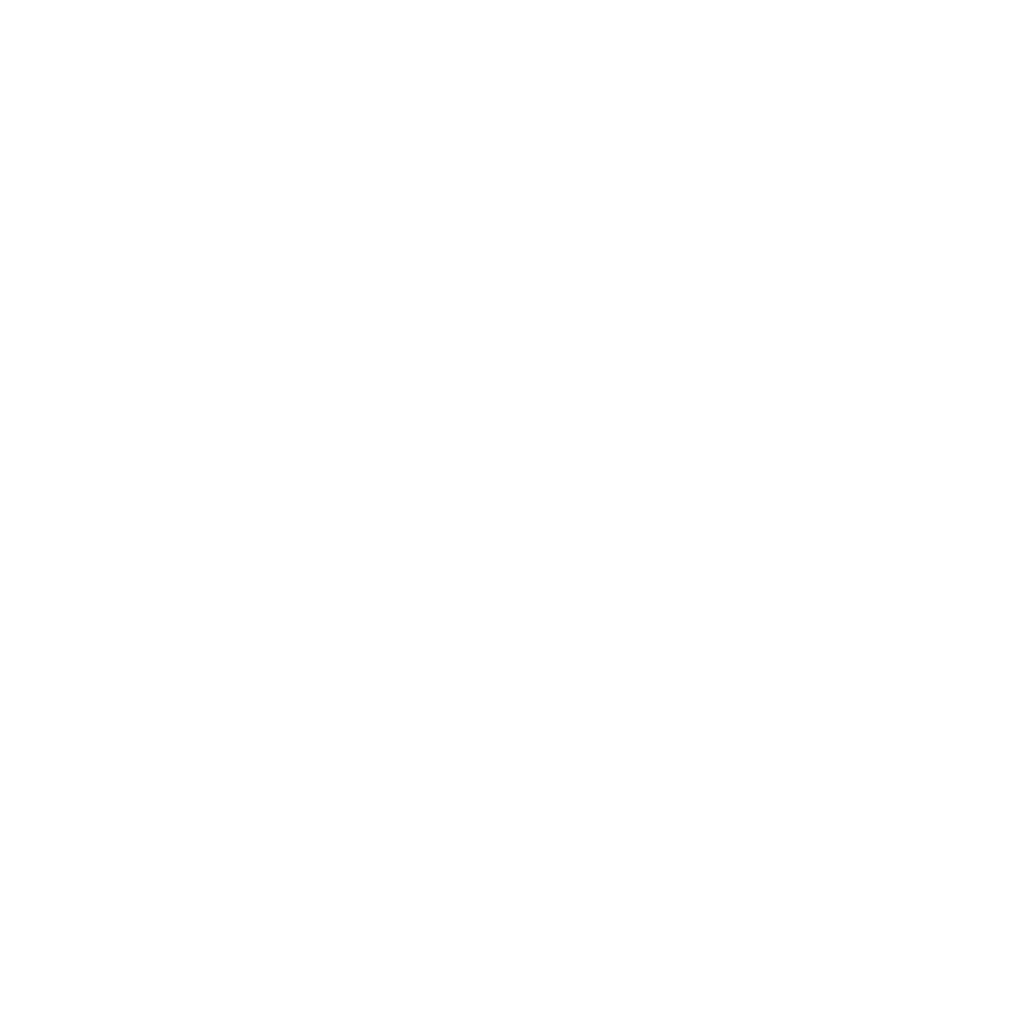 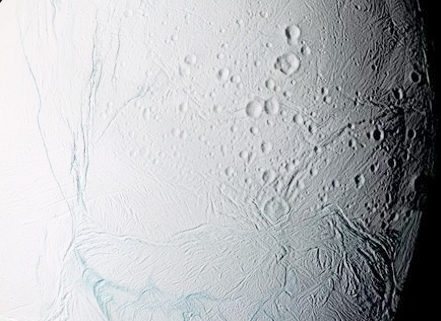 Opzet nascholing
De nascholing bestaat uit 5 cursusavonden, elk 	met dezelfde opzet: college - eetpauze - werkcollege
  
  Er zijn 4 cursusplaatsen in Nederland: Amsterdam, 	Groningen, Leiden en Nijmegen.

  De nascholingen in Leiden en Amsterdam zijn   onlangs gegeven.

  Groningen zal gegeven worden  vanaf januari 2016. 

  Nijmegen gepland voor najaar 2016.
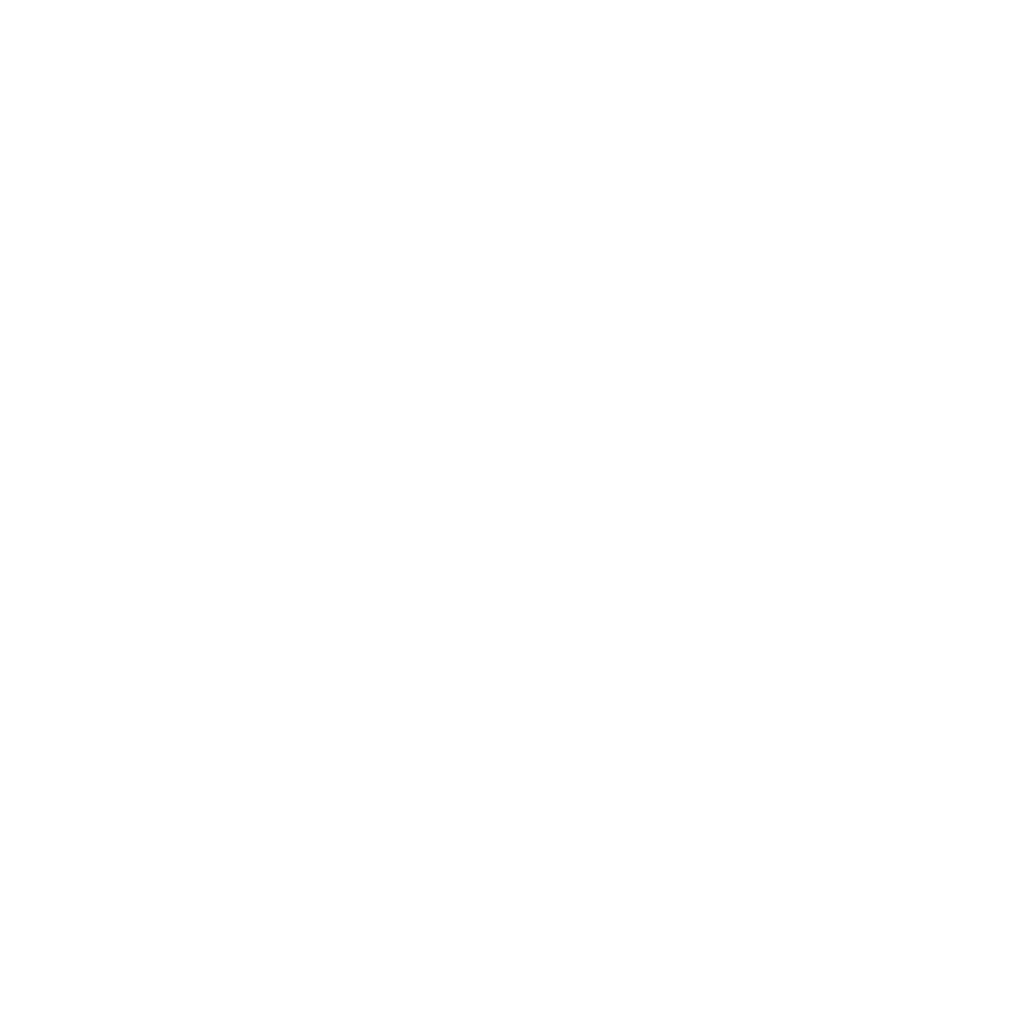 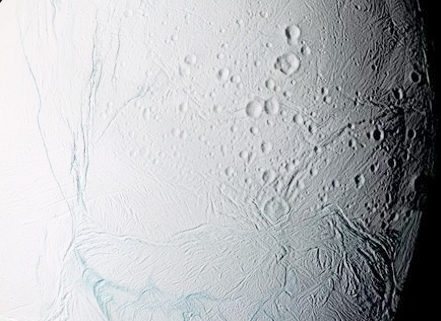 Cursusmateriaal
Door NOVA ontwikkeld materiaal voor de methode Pulsar
 Practicummateriaal
 Hulpmiddelen
Applets
Software
 Kutner, Astronomy, a physical perspective
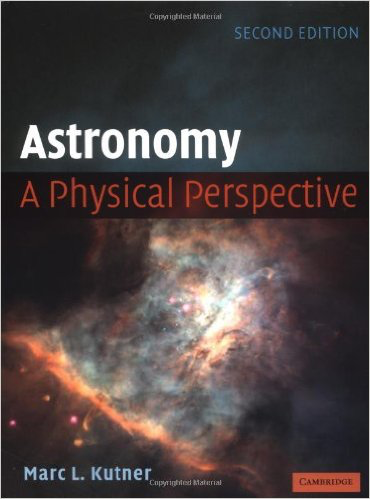 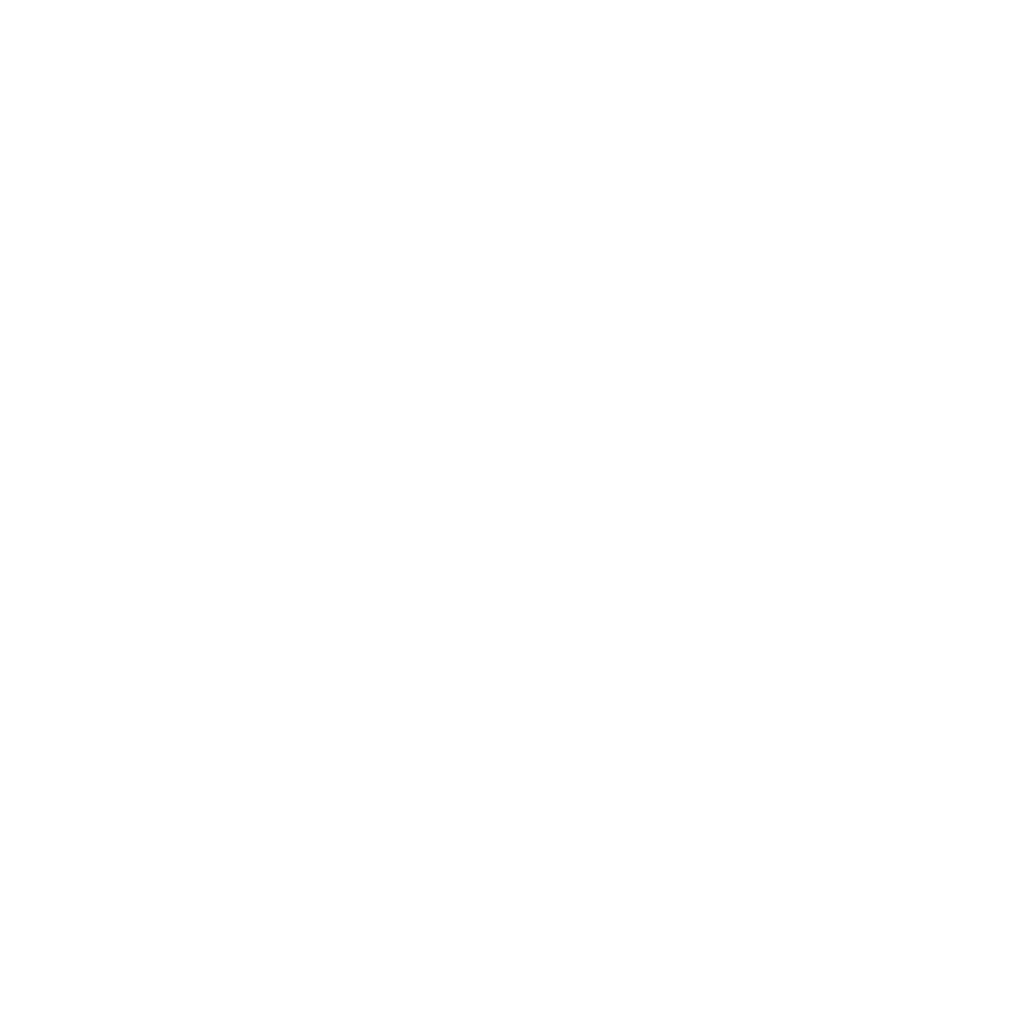 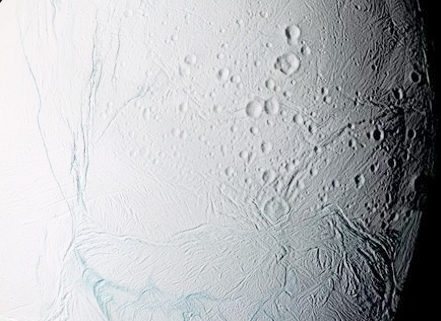 Onderwerpen nascholing
Gravitatie

  Structuur in het heelal

  Straling in het heelal
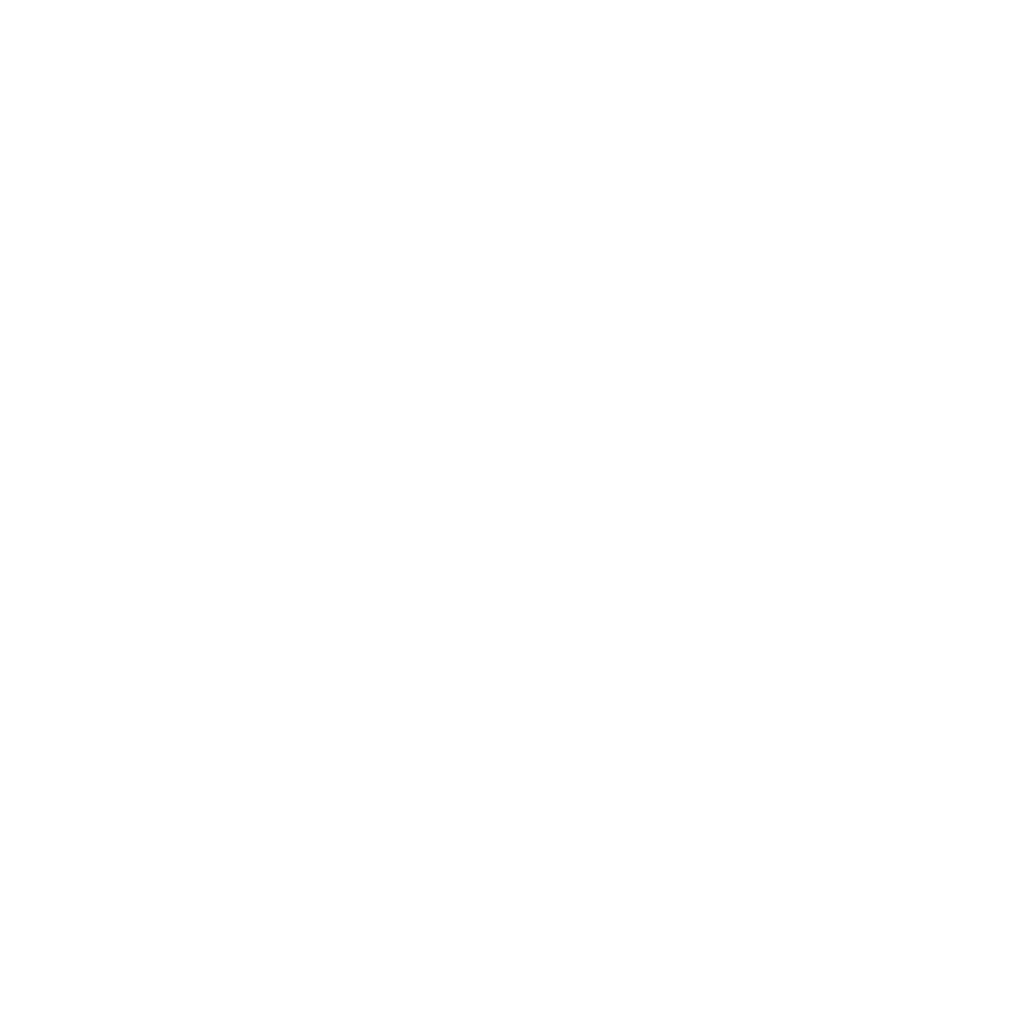 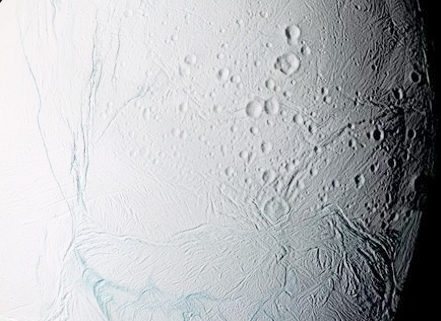 Inhoud nascholing, college 1
Gravitatie 1: Het zonnestelsel

	Cirkelbewegingen met constante baansnelheid 		analyseren

	Bewegingen van voorwerpen in een gravitatieveld 	analyseren met behulp van de gravitatiekracht en de 	gravitatie-energie
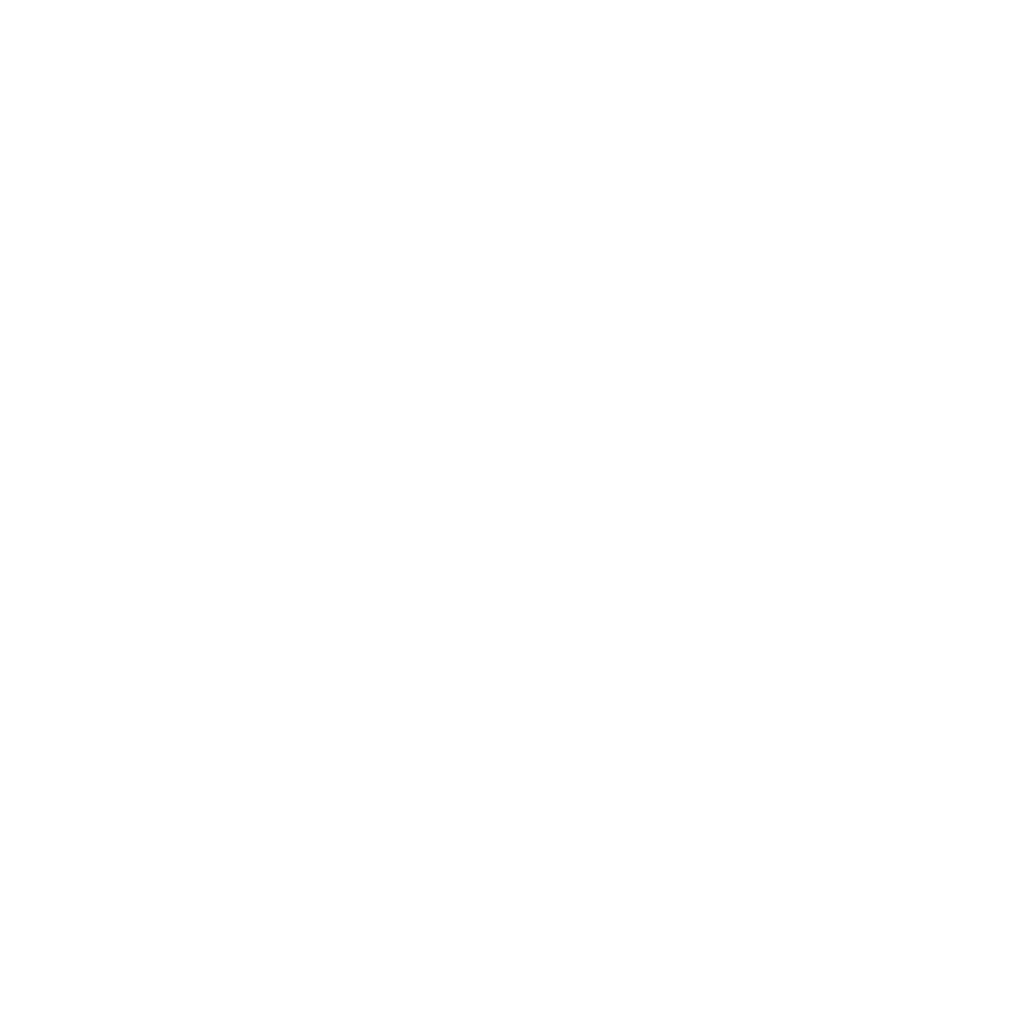 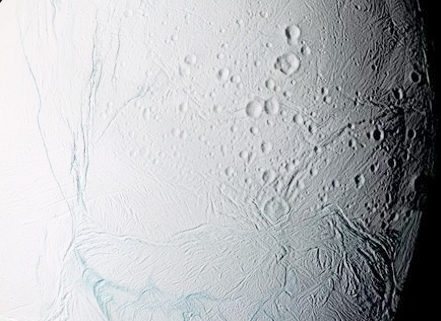 Voorbeeld college 1
Misconcepties

	    Zwaartekracht is een aantrekkende kracht tussen twee       objecten met massa 

       Er is geen zwaartekracht in de ruimte

       Hoelahoep practicum
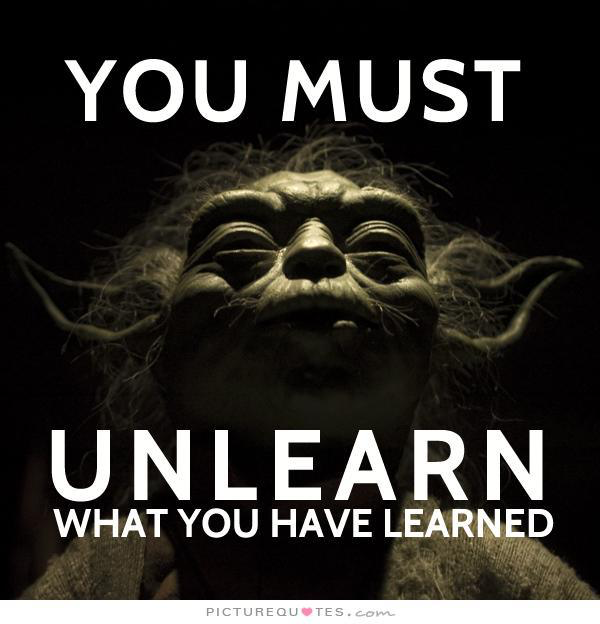 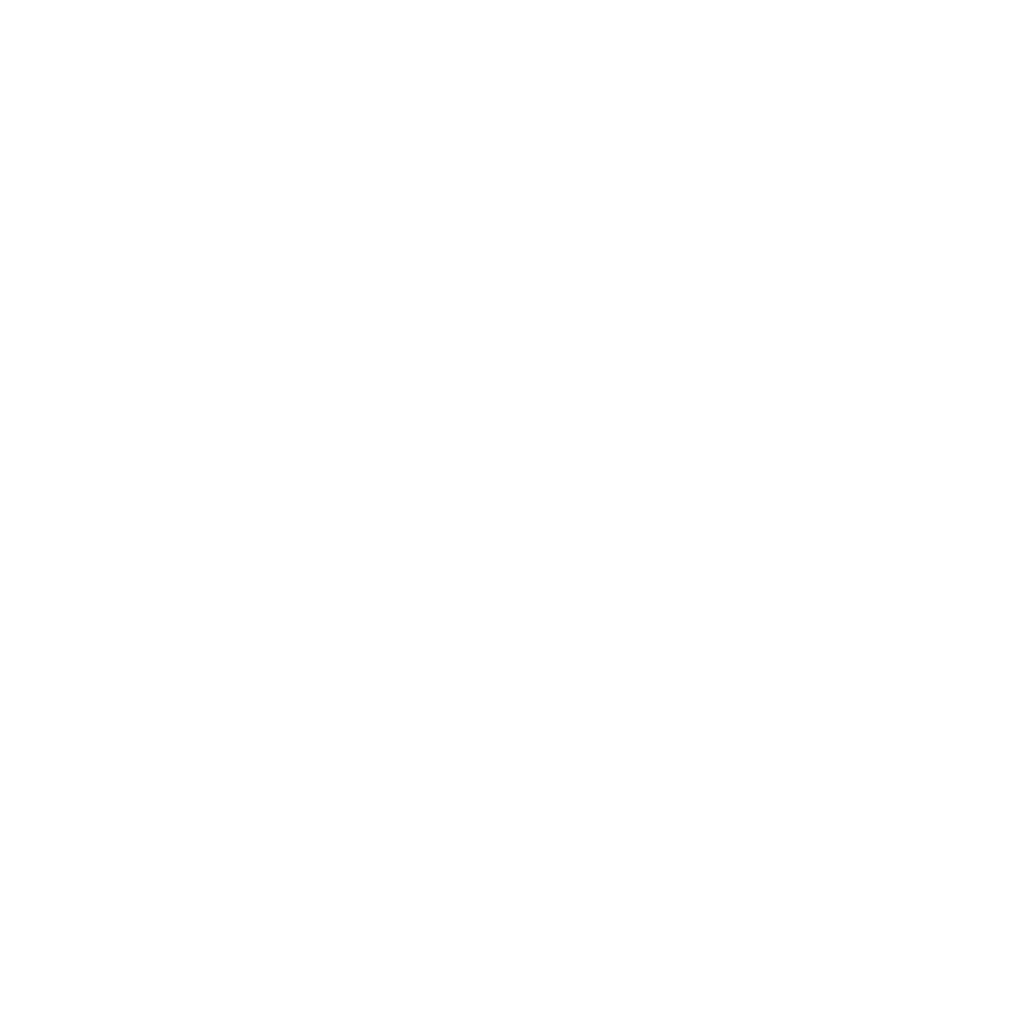 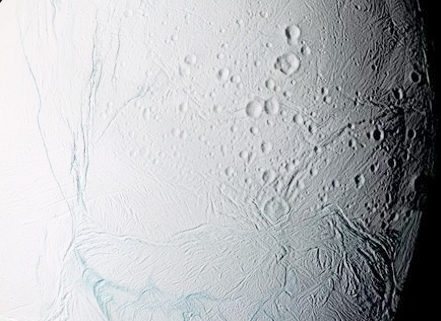 Inhoud nascholing, college 2
Gravitatie 2: De structuur van het heelal

	De leerling kan ten minste in de context van het 	heelal bewegingen analyseren en verklaren aan de 	hand van de gravitatiewisselwerking

	Het ontstaan, de structuur en de ontwikkeling van het 	heelal beschrijven
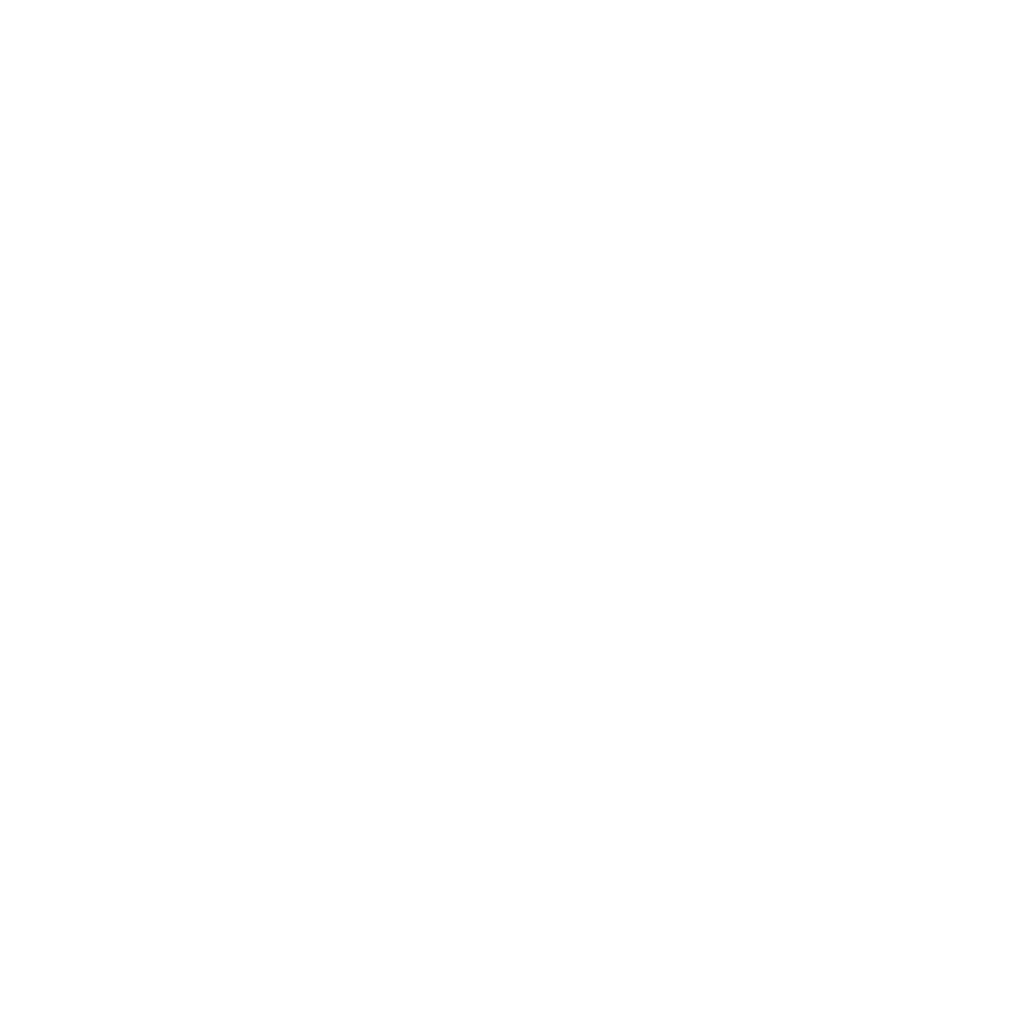 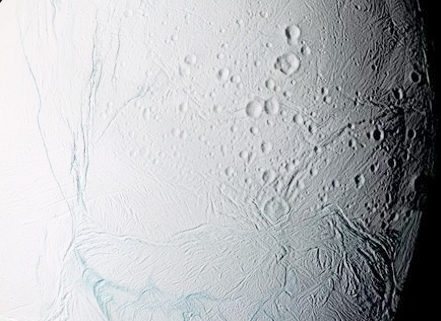 Voorbeeld college 2
Exoplaneten detecteren met de transitmethode
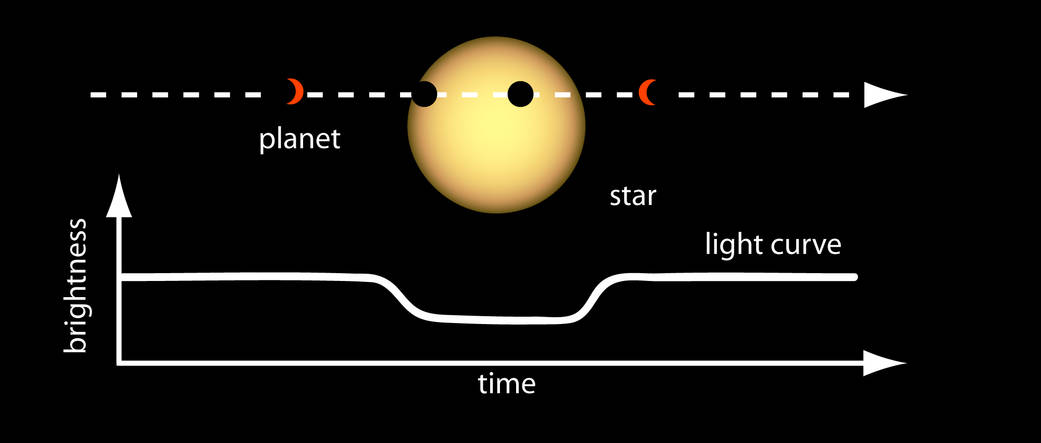 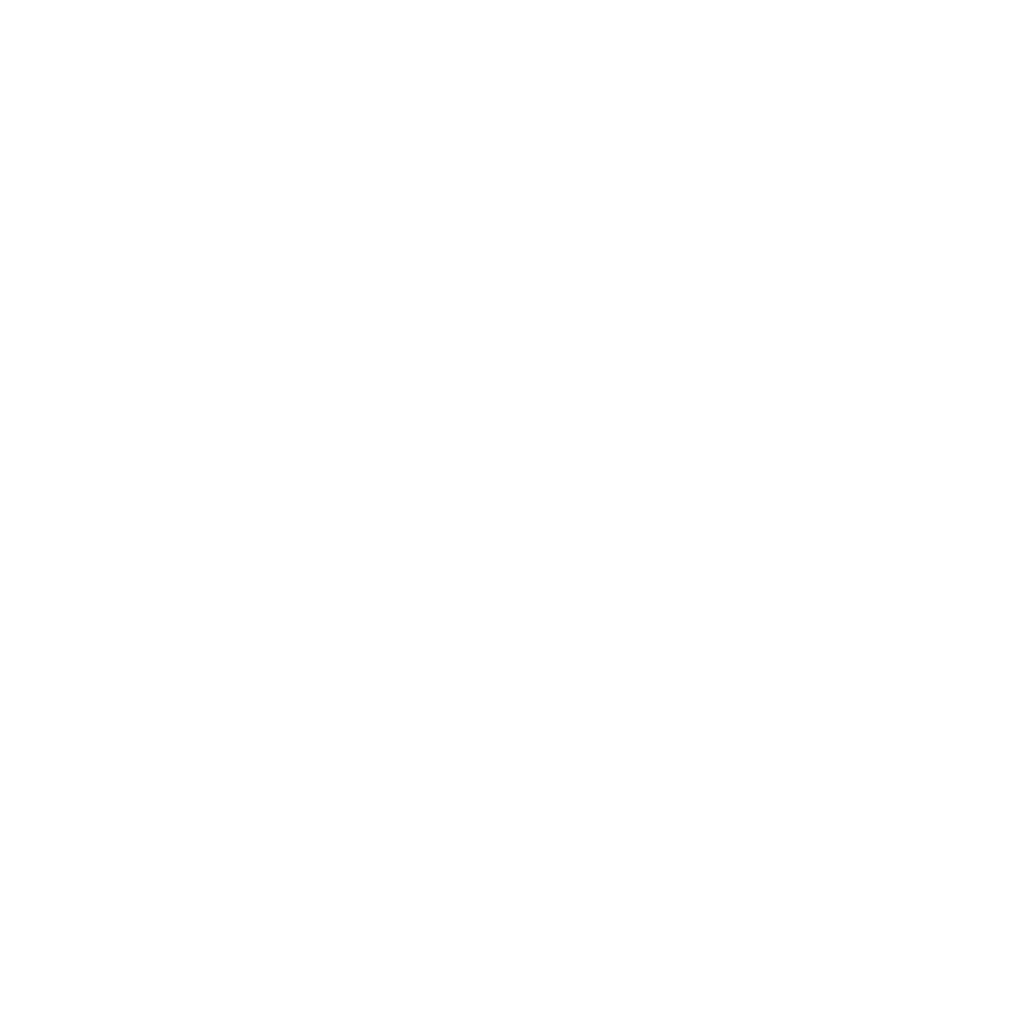 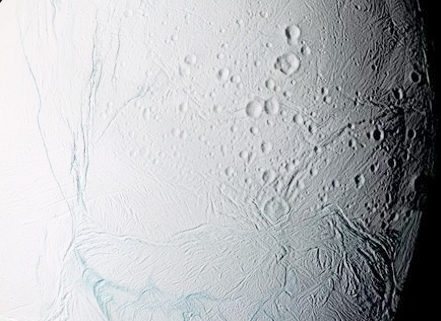 Voorbeeld college 2
Exoplaneten detecteren met de transitmethode
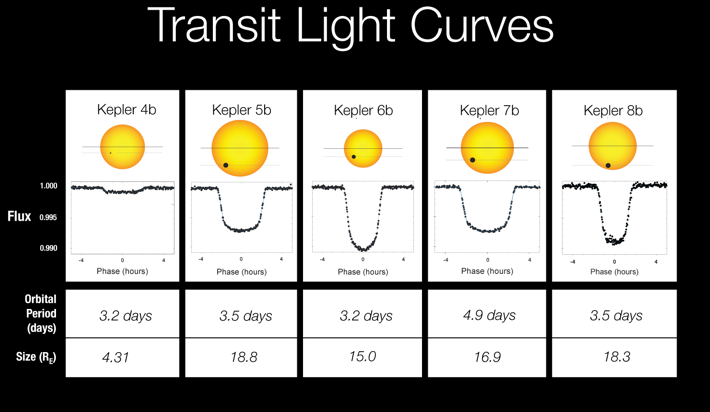 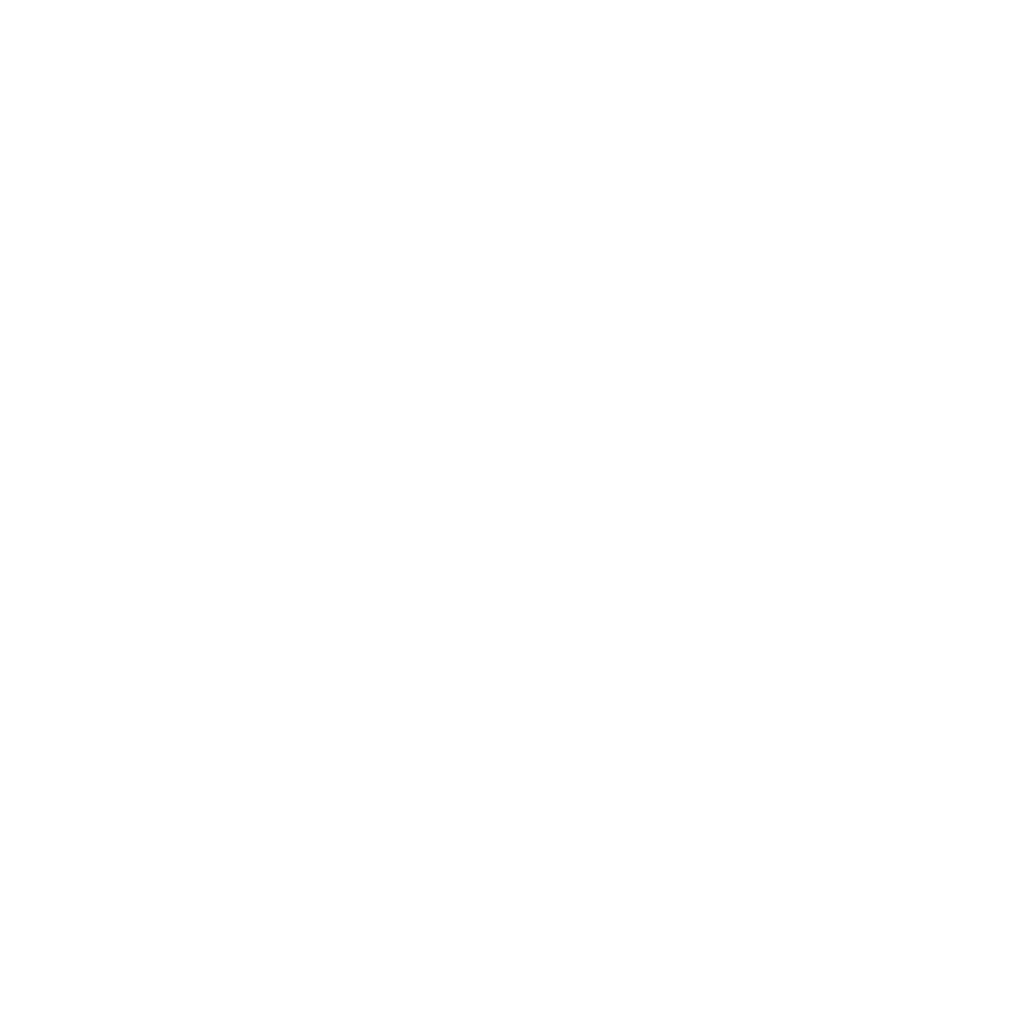 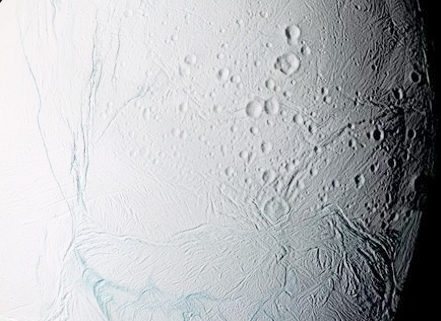 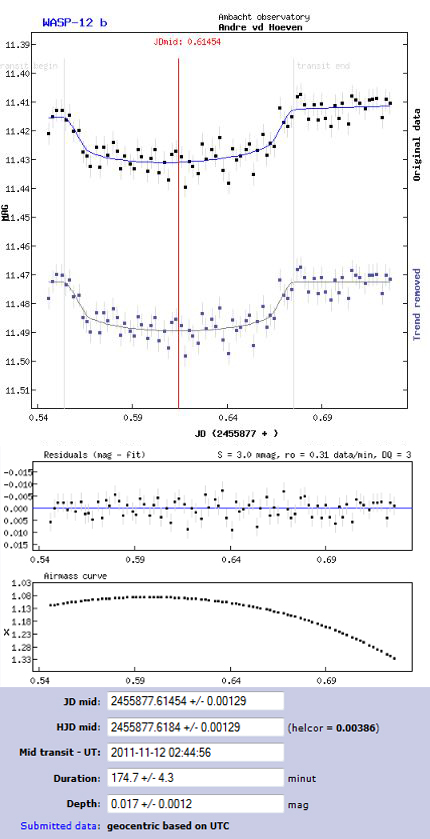 Voorbeeld college 2
Exoplaneten detecteren met de transitmethode
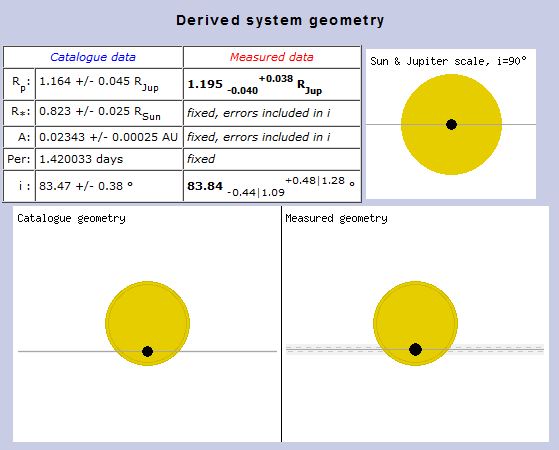 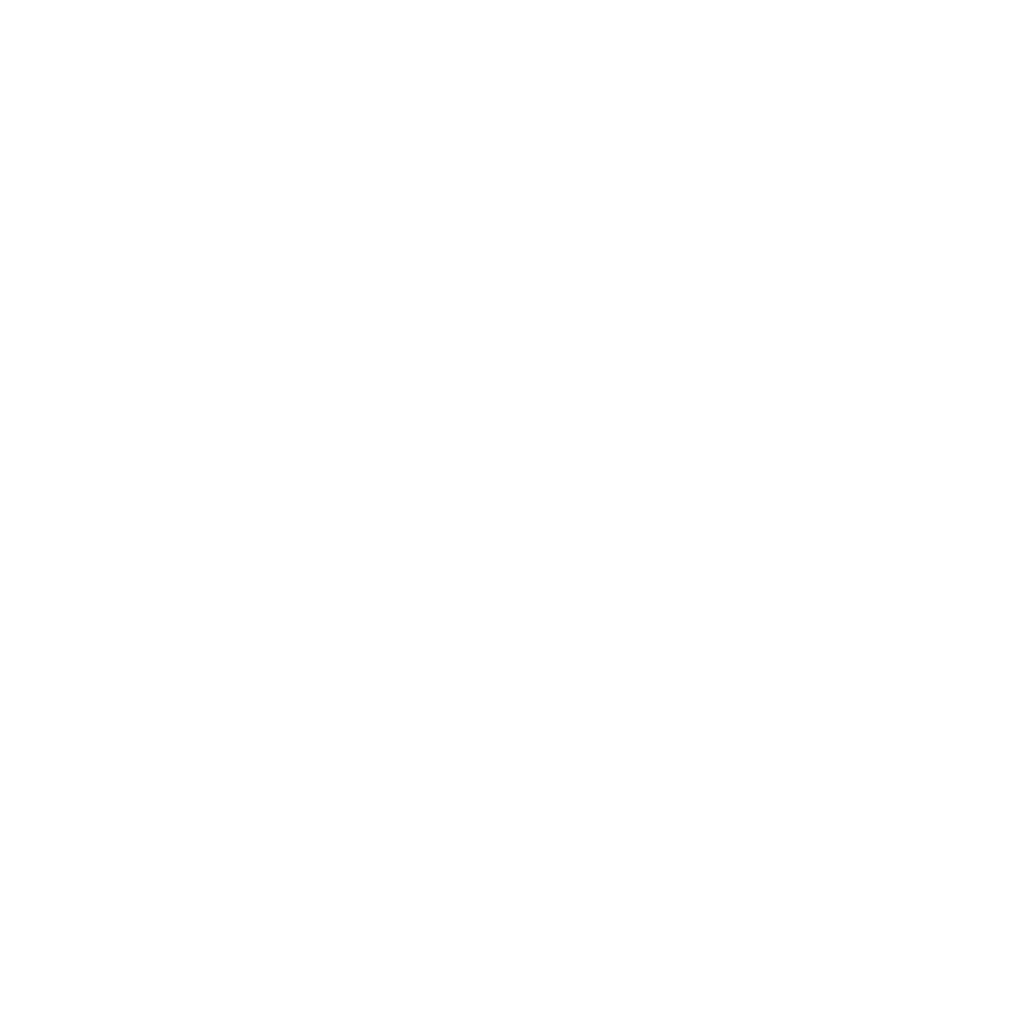 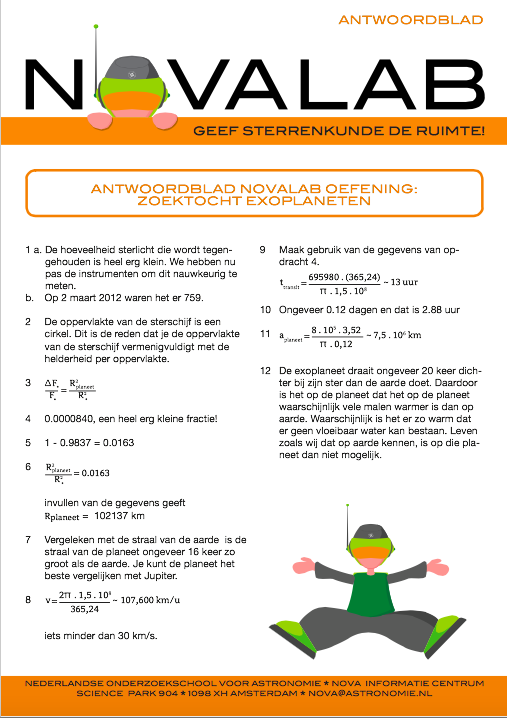 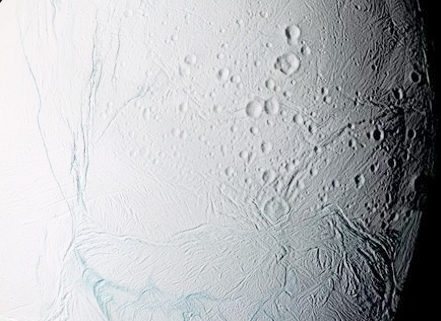 Voorbeeld college 2
Lesbrief Exoplaneten NOVA
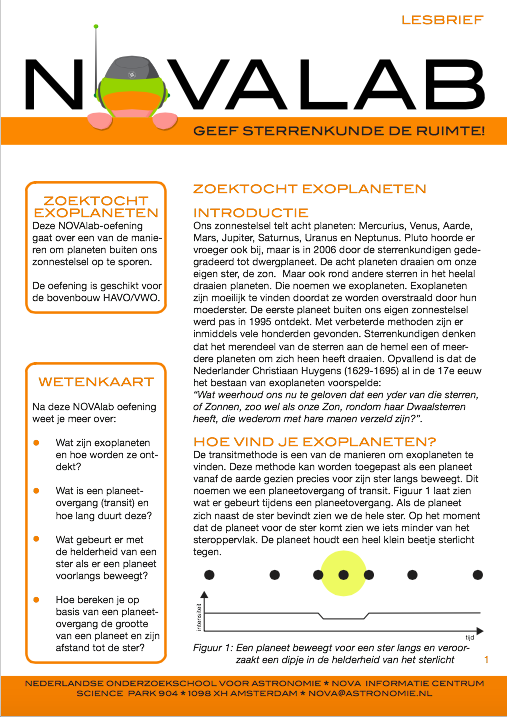 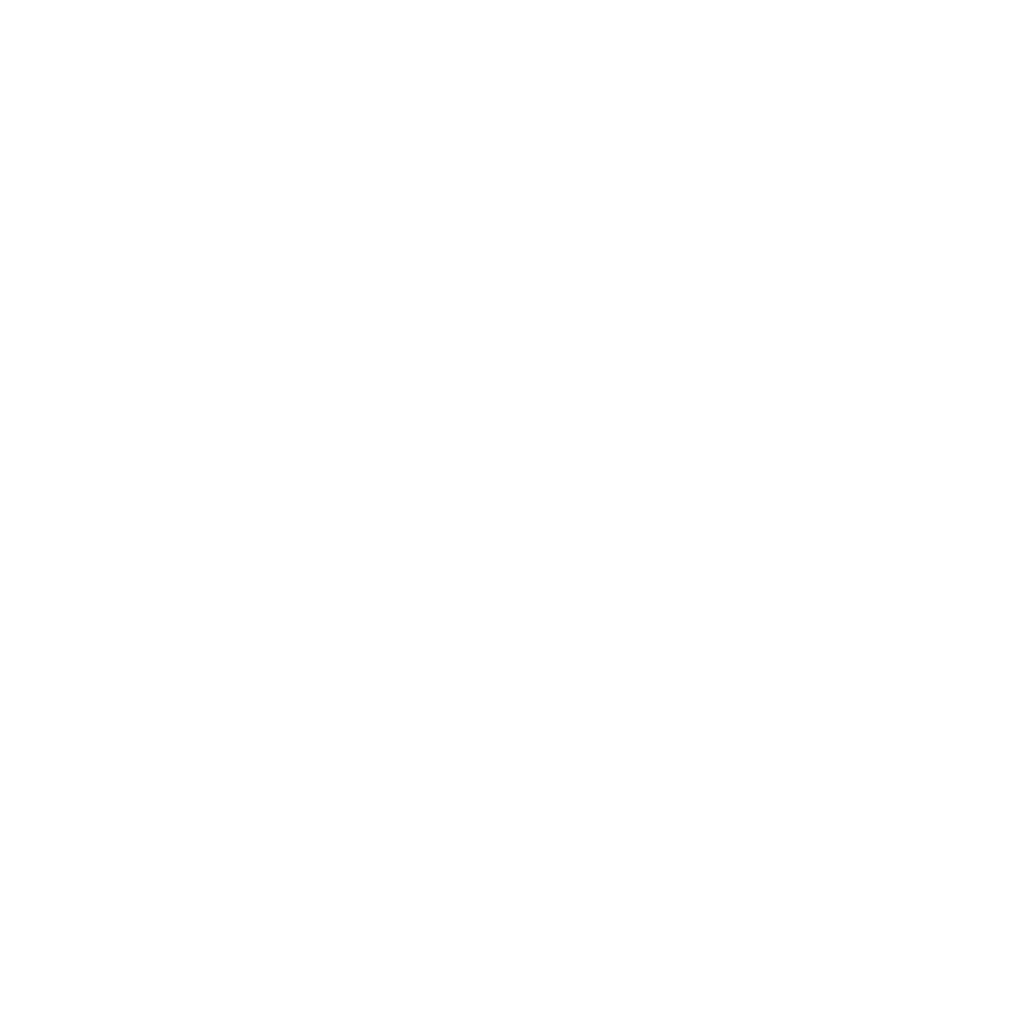 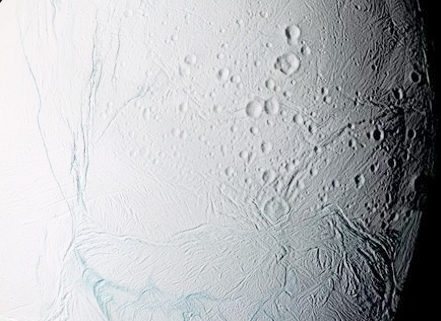 Inhoud nascholing, college 3
Straling uit het heelal 1: De vorming en evolutie van 	sterren

	Het atoommodel van Bohr beschrijven en toepassen

  Het licht van sterren analyseren

  Verklaren hoe de op aarde waargenomen intensiteit 	van een ster samenhangt met het totale 	stralingsvermogen van de ster en de afstand tot de 	ster
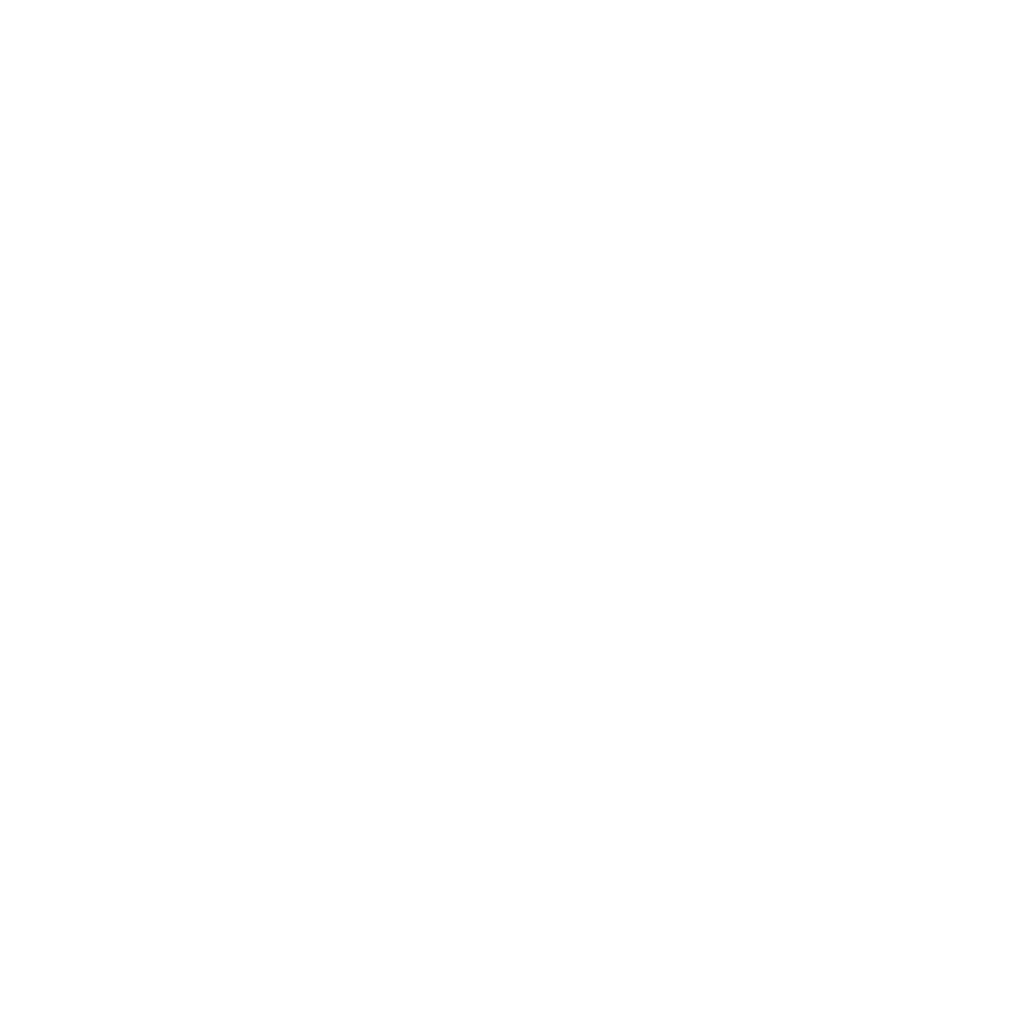 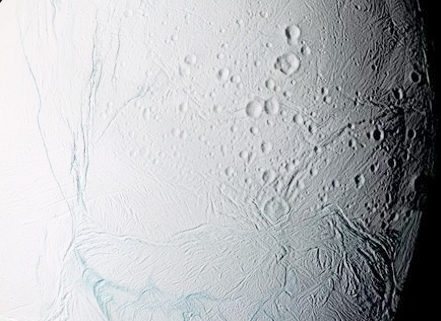 Voorbeeld college 3
ESO Practicum: Afstand tot M100 VWO versie

  ESO heeft verschillende sterrenkundige practica   gemaakt

  Veelal buiten de examenstof

  Eén practicum herschreven om aan te sluiten bij  VWO examenprogramma

  Opdracht: Ga in tweetallen dit practicum bekijken  en probeer de opdrachten te maken (10 minuten)
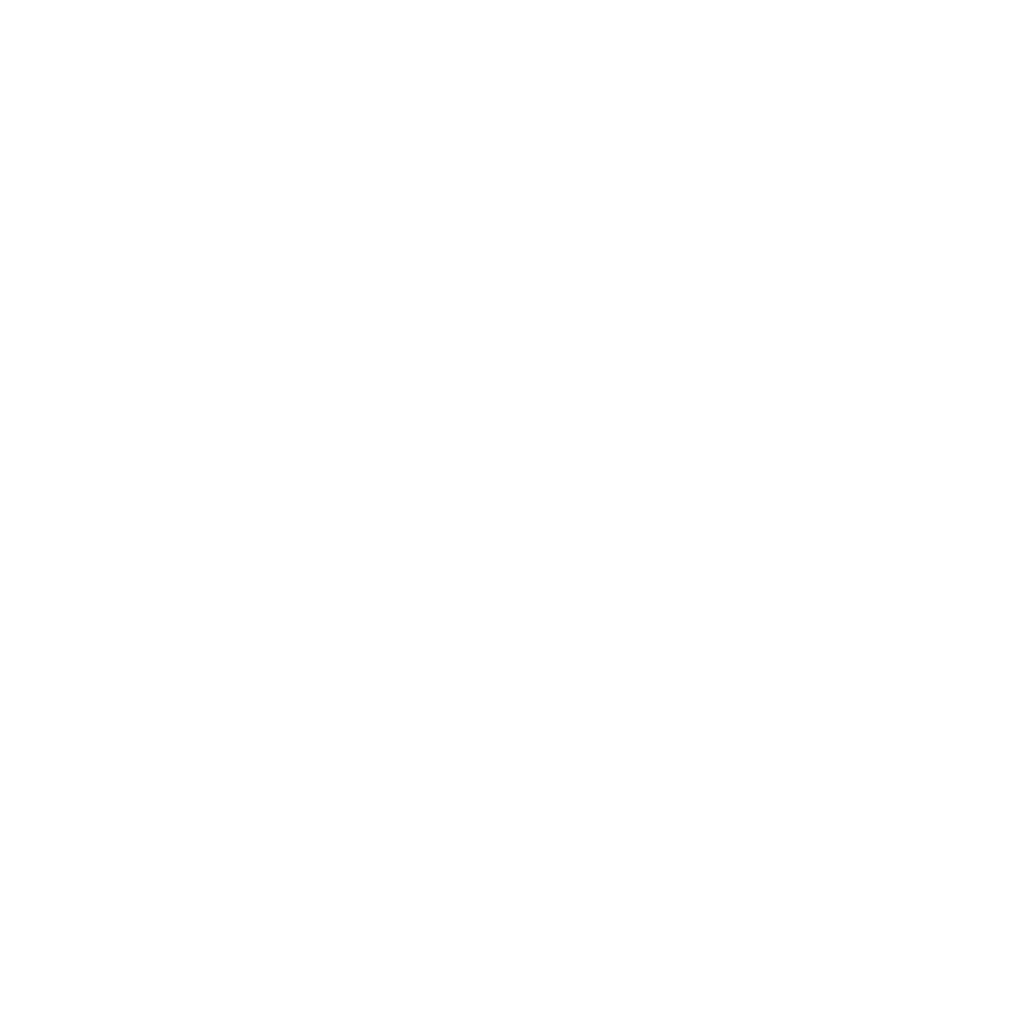 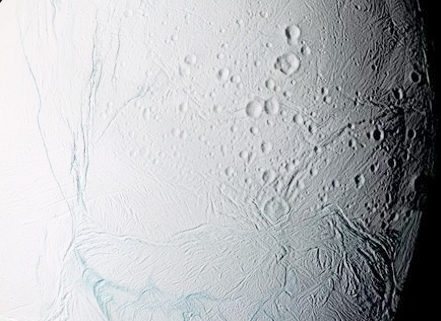 Voorbeeld college 3
Demonstratie: Universe Sandbox
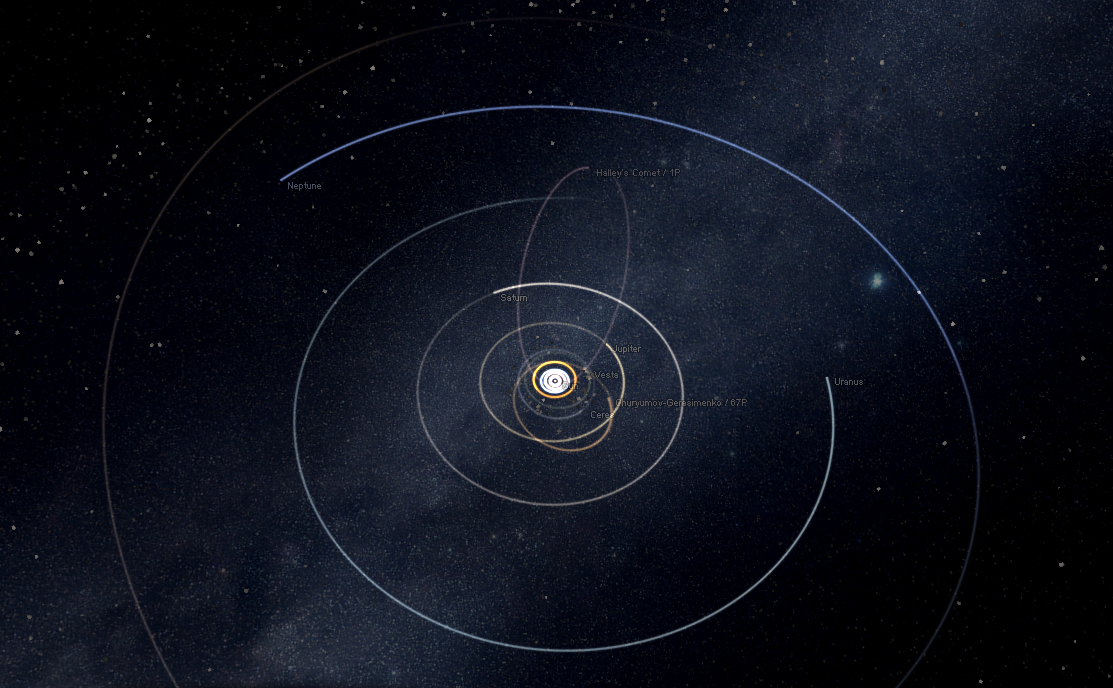 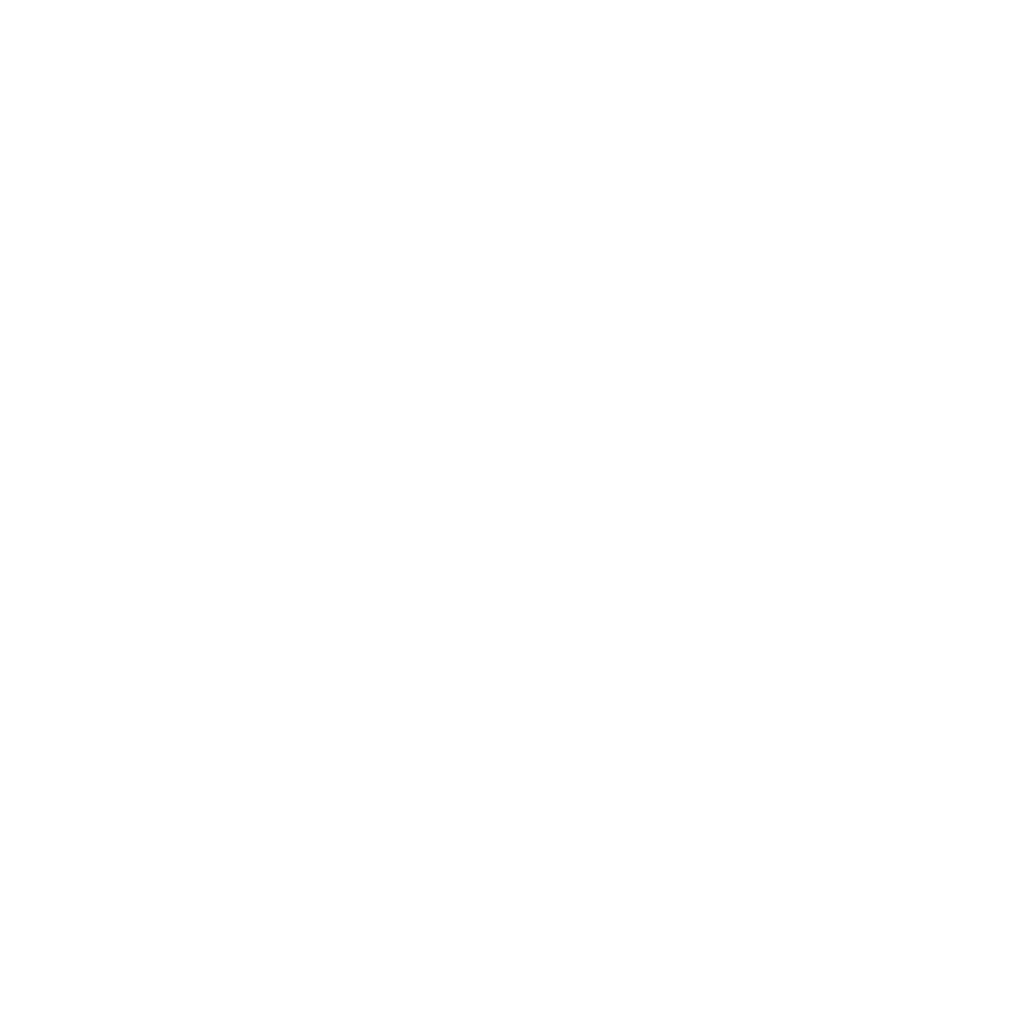 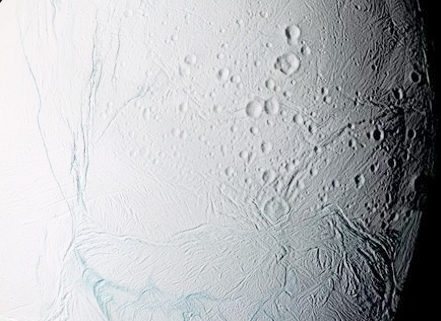 Inhoud nascholing, college 4
Straling uit het heelal 2: Het heelal waarin we leven

	Beschrijven hoe in het totale spectrum van 	elektromagnetische straling waarnemingen aan het 	heelal worden verricht vanaf de aarde en vanuit de 	ruimte en dat een deel van die elektromagnetische 	straling afkomstig is van de warmtestraling van de 	zon en andere sterren,
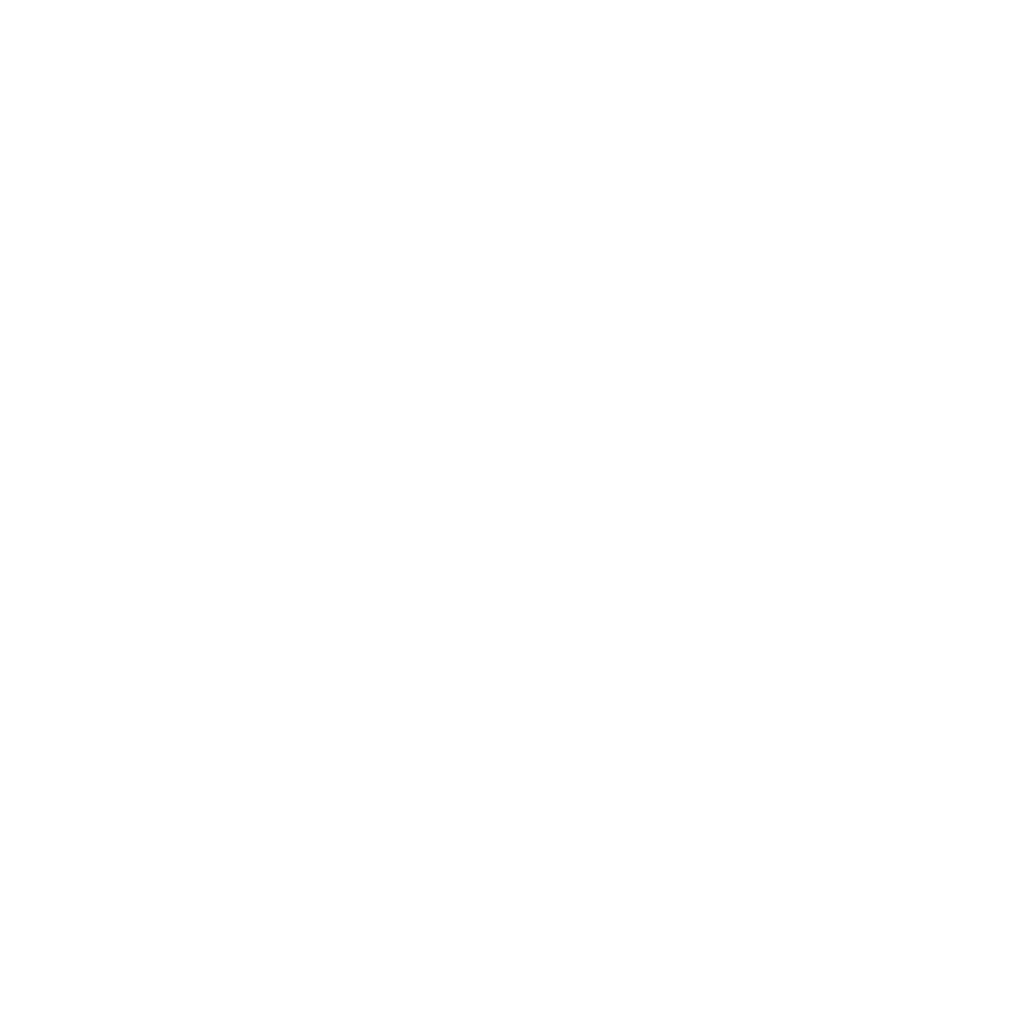 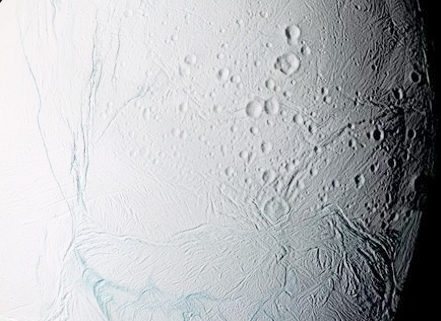 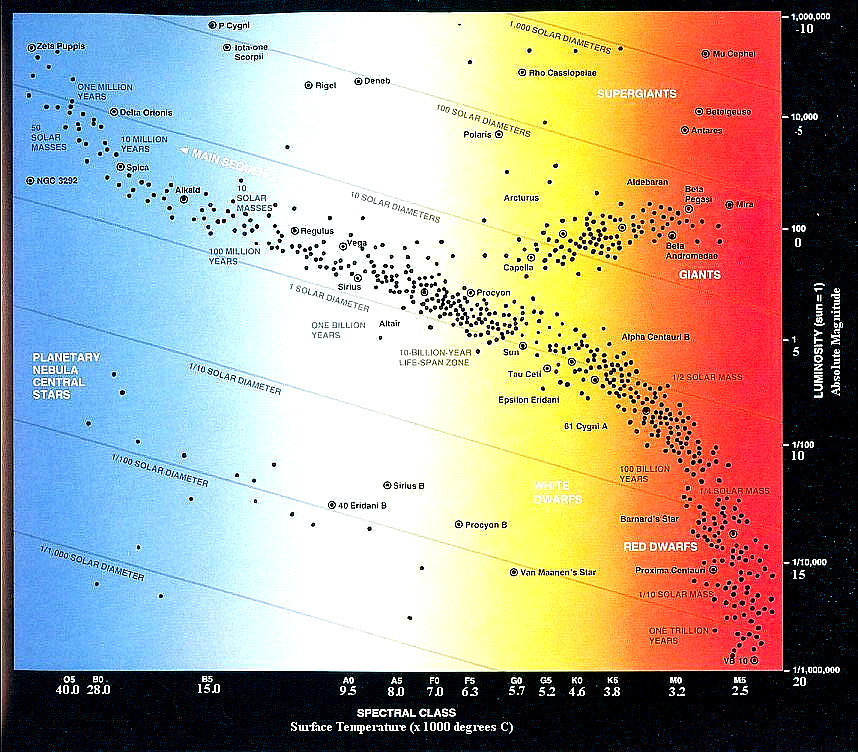 HR-diagram
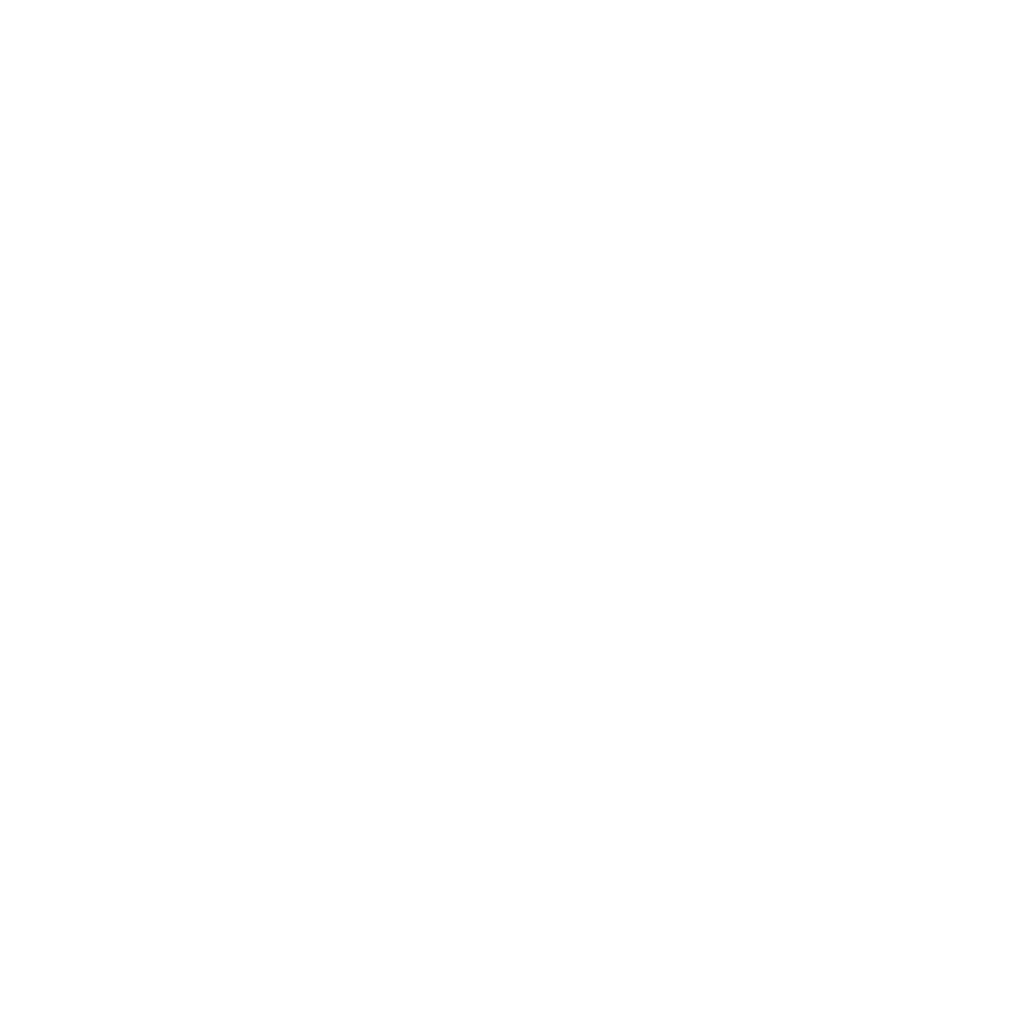 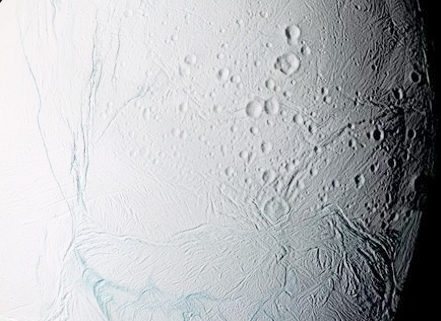 Voorbeeld college 4
HR diagram explorer
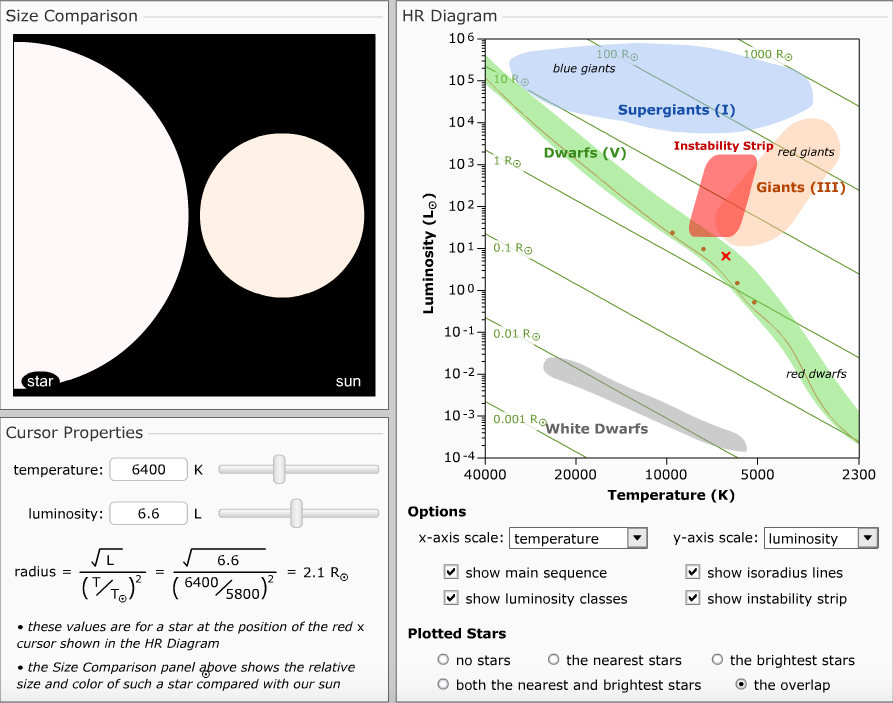 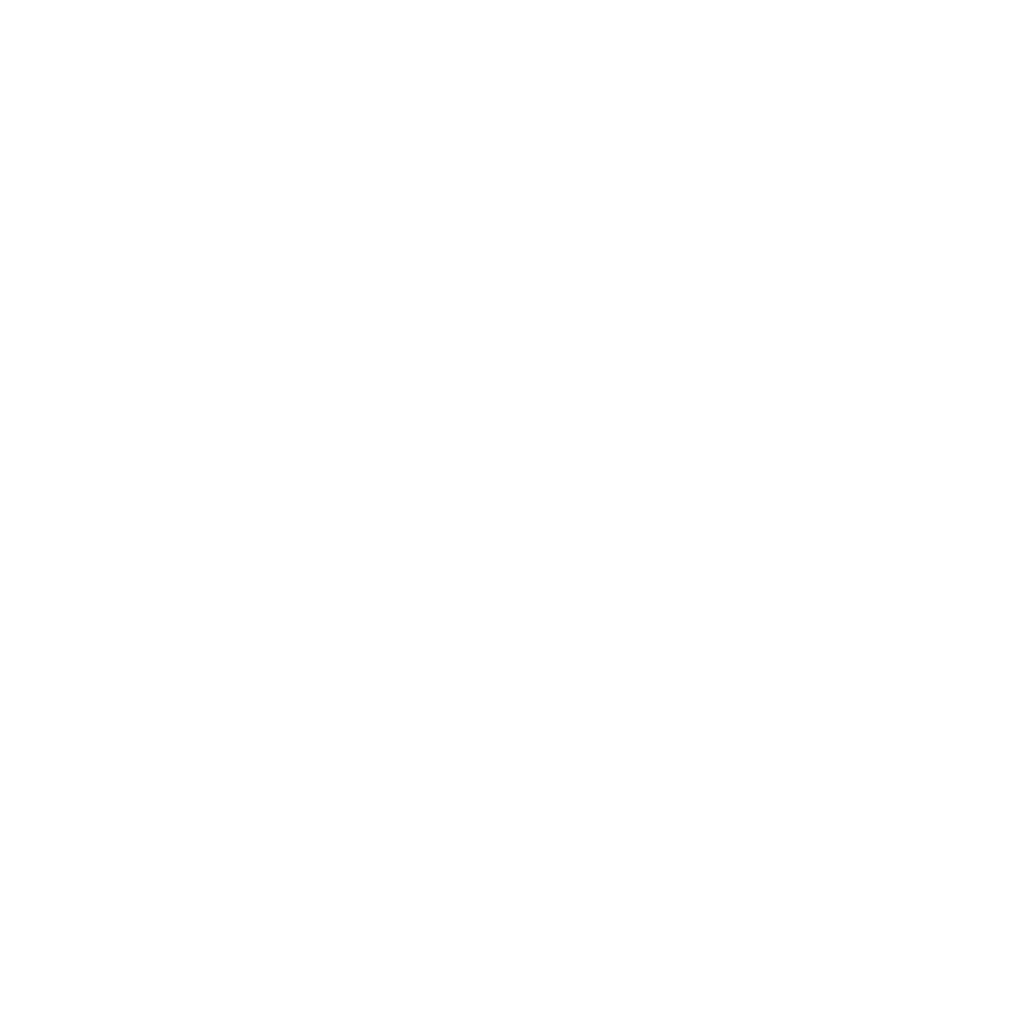 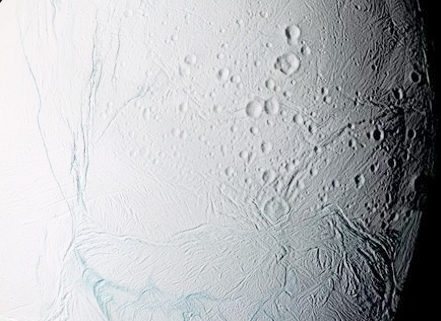 Voorbeeld college 4
Spectroscopische parallax simulatie
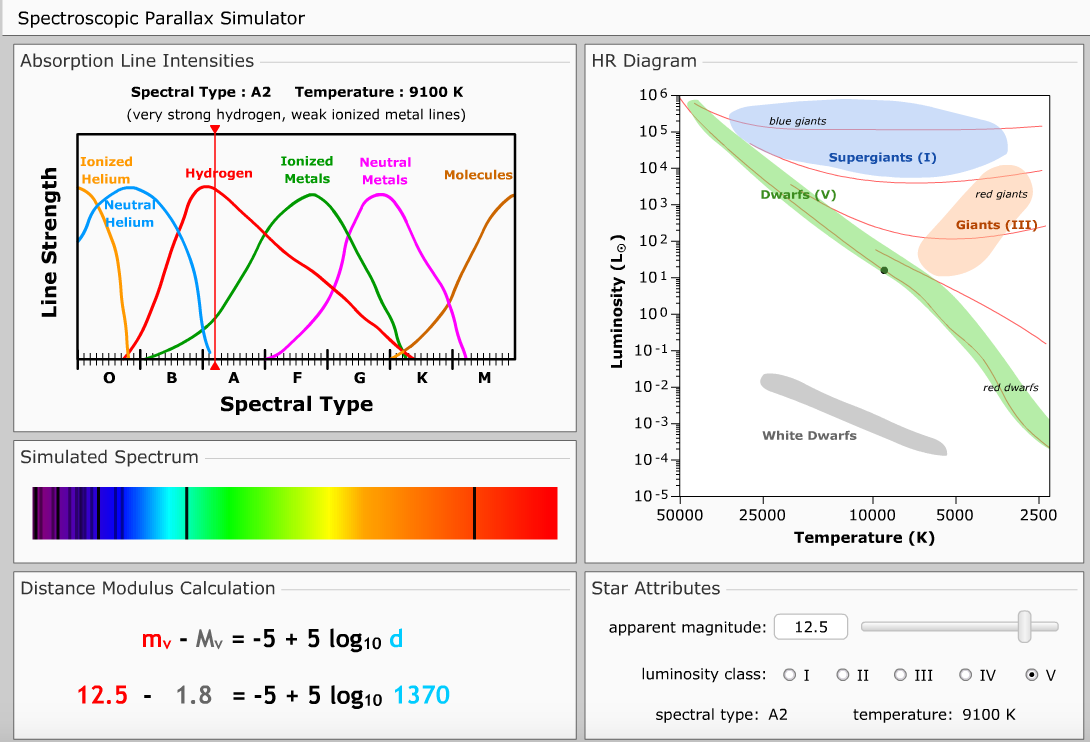 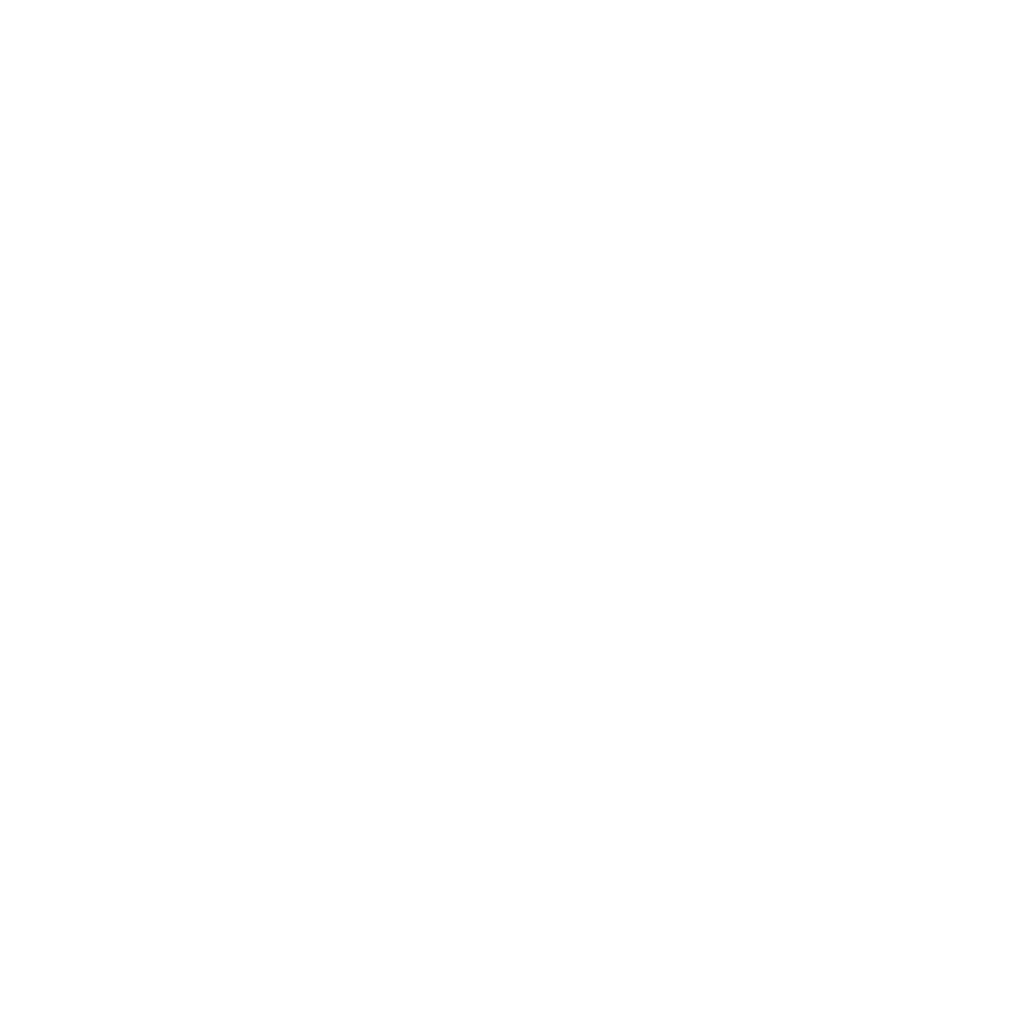 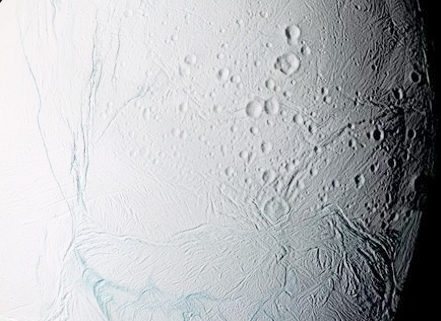 Voorbeeld college 4
Gravity calculator
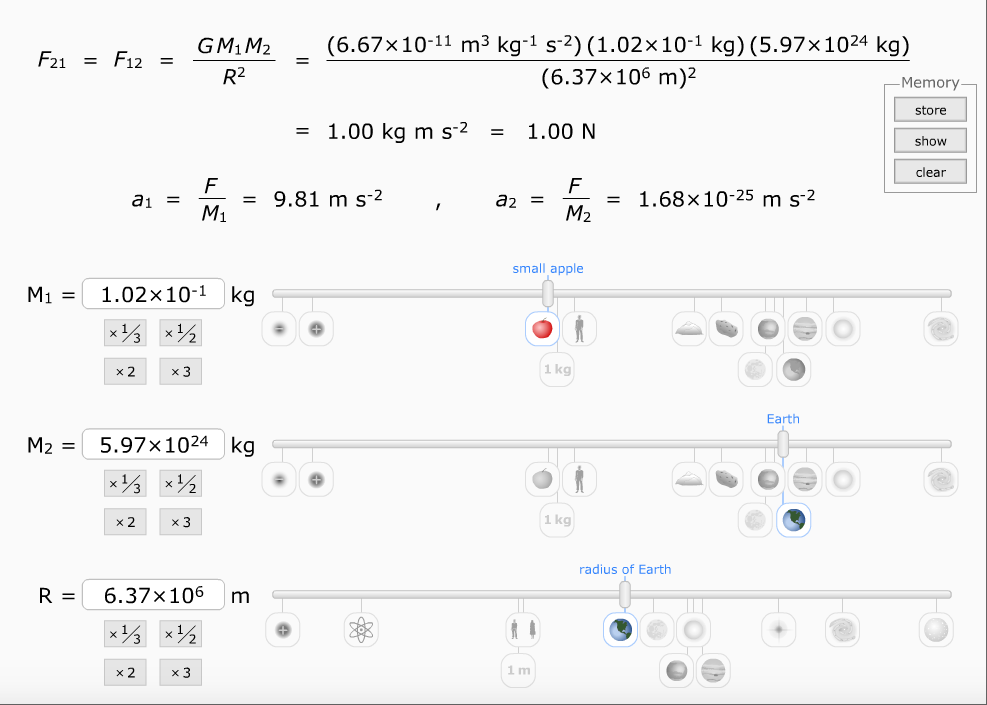 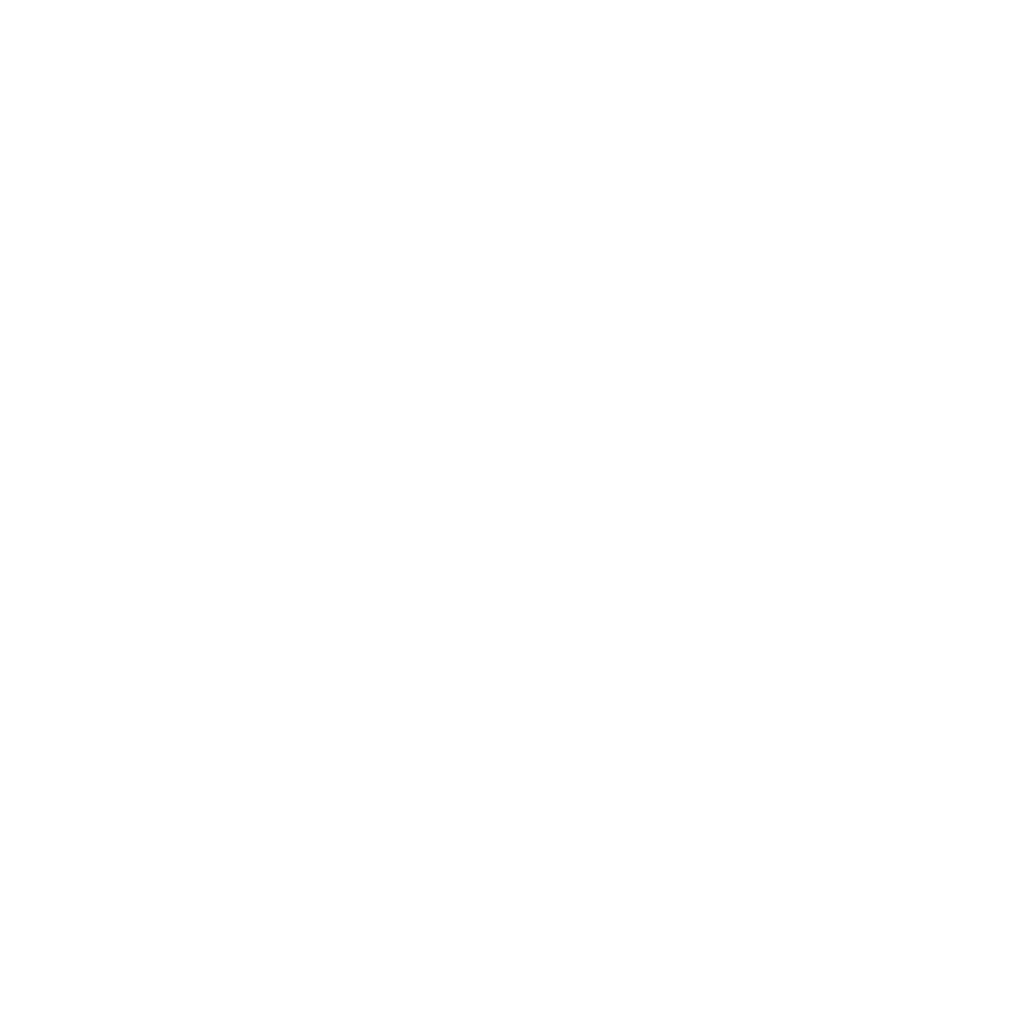 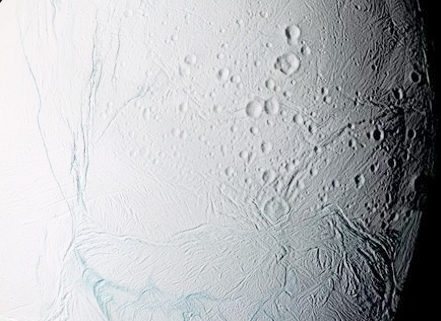 Voorbeeld college 4
World wide telescope demo
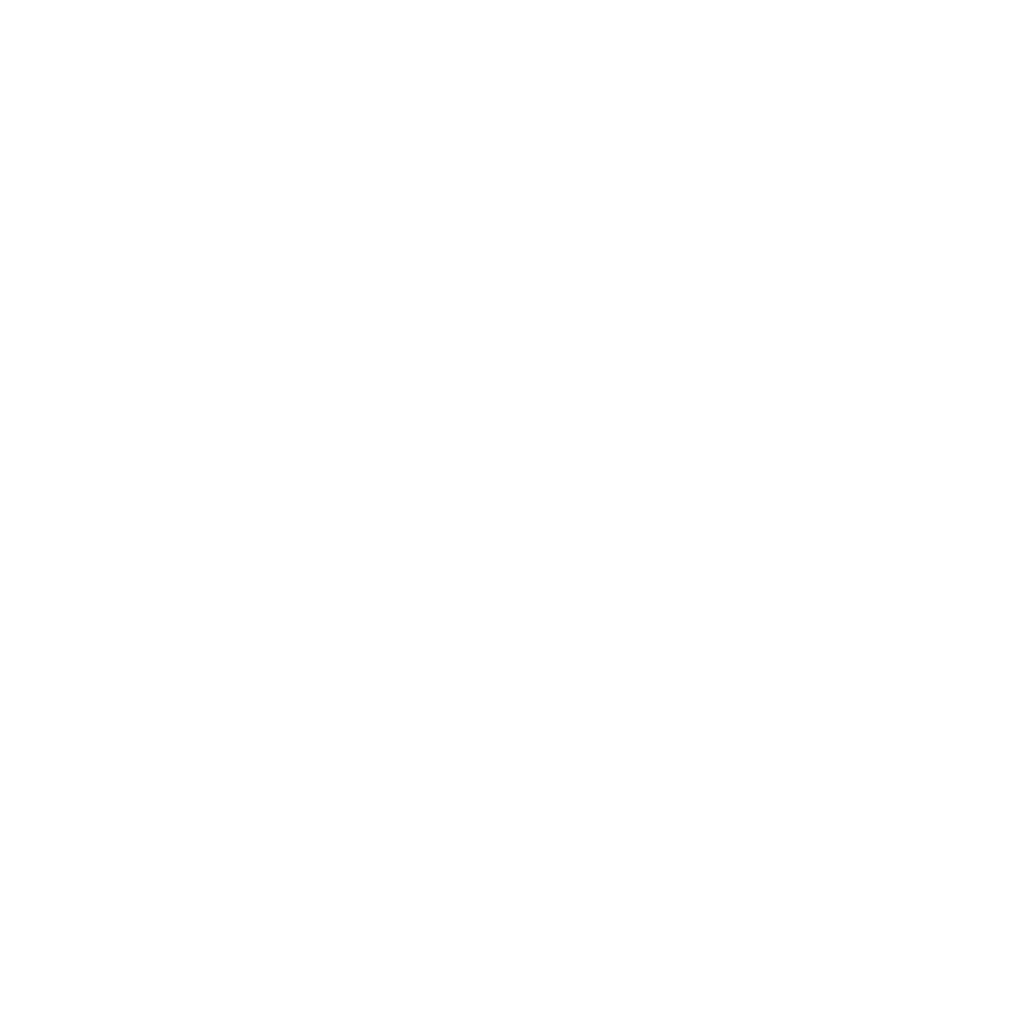 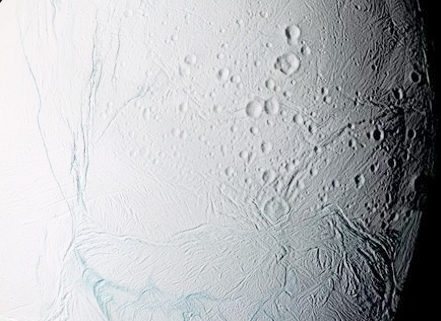 Inhoud nascholing, college 5
De astronoom en zijn onderzoek

	De bedoeling van dit laatste college is om uitgaande 	van de 4 vorige colleges een astronoom te laten 	vertellen over zijn onderzoek/onderzoeksgroep. 
	In Leiden is dit ingevuld met een bezoek aan de 	Sterrenwacht en een aantal lezingen.
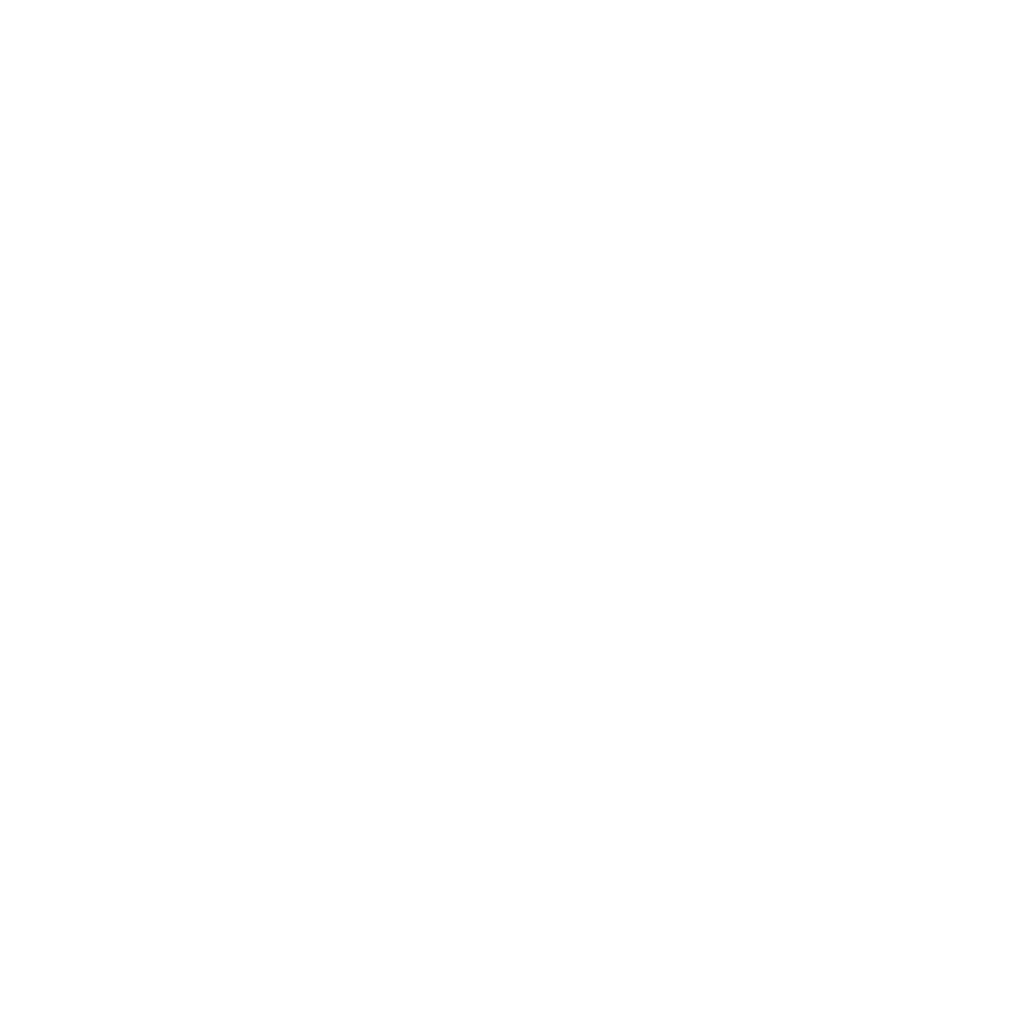 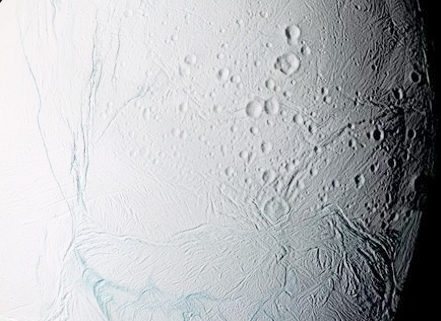 Vragen???
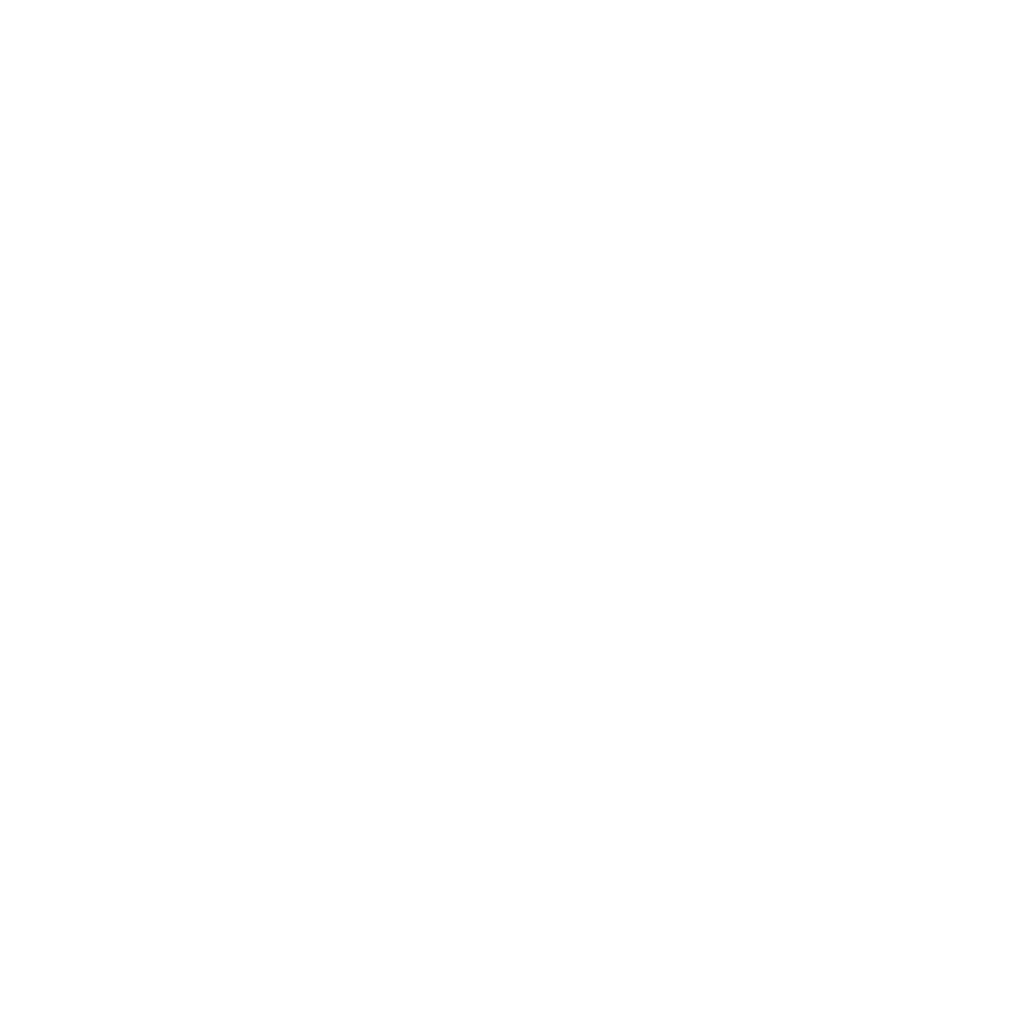